兰州大学研究生艺术教育课程 中国书法鉴赏与实践
艺术是中国传统文化精神的重要载体
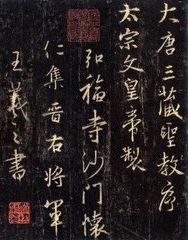 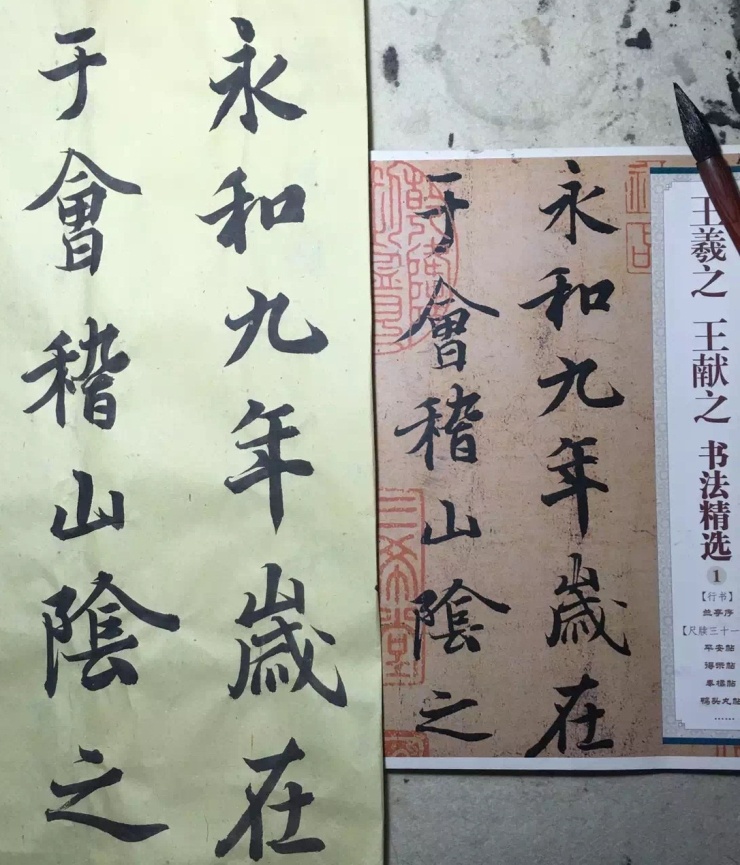 石华龙                 兰州大学
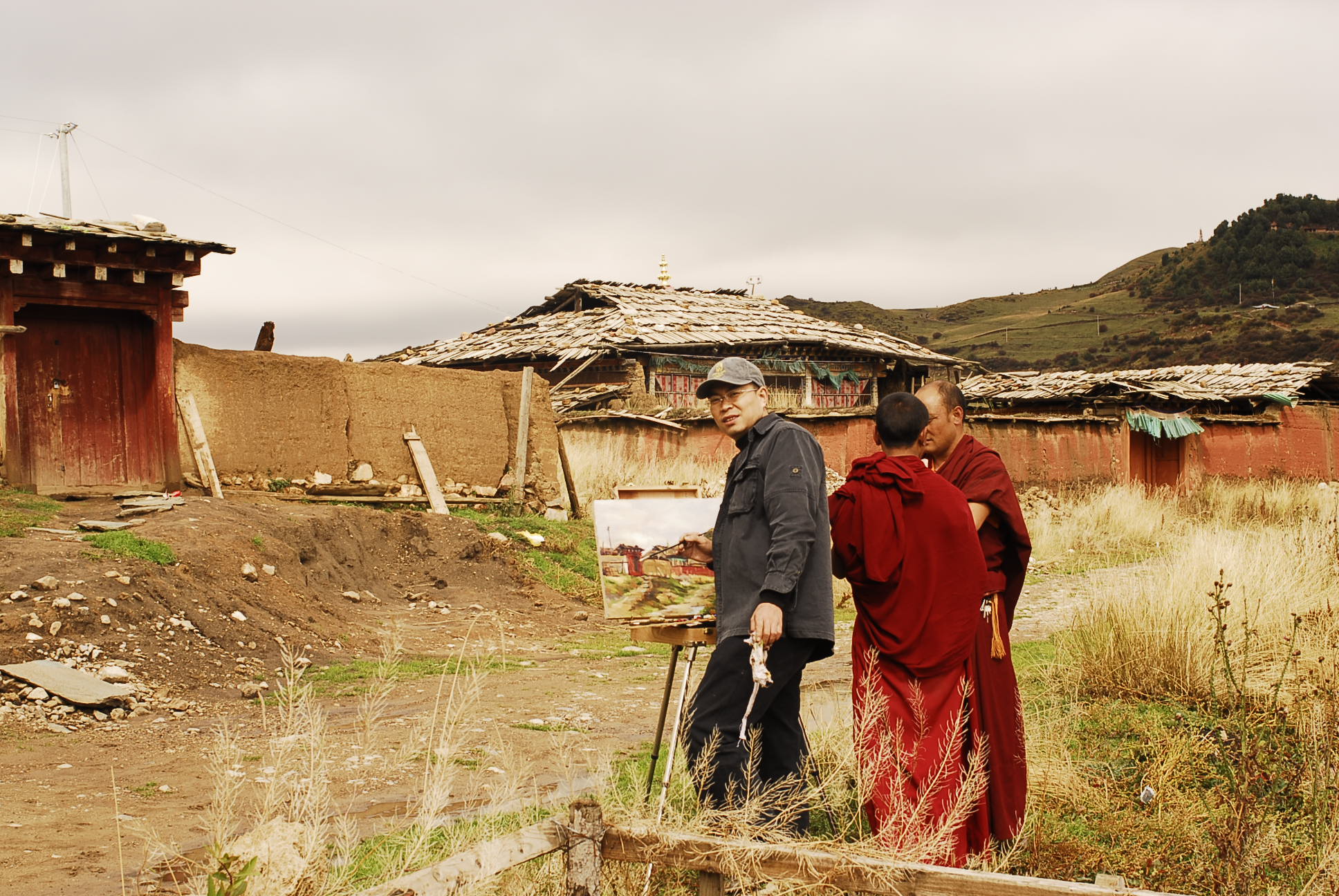 简   历
简历
石华龙，男，甘肃陇南人。曾就读于西北民族大学美术学院、清华大学美术学院、俄罗斯国立师范大学艺术造型系。现为：中国岩画学会会员，甘肃省美术家协会会员、甘肃省书法家协会会员，甘肃省青年美术家协会理事、甘肃省大学生书画艺术联盟顾问。从事美术教育及艺术创作实践研究。书法、中国画、油画及书法作品多次参加全国及省部级以上展览，有多幅作品被国内外机构和私人收藏，在核心期刊及相关报刊发表学术论文、艺术评论及艺术作品20多篇次。
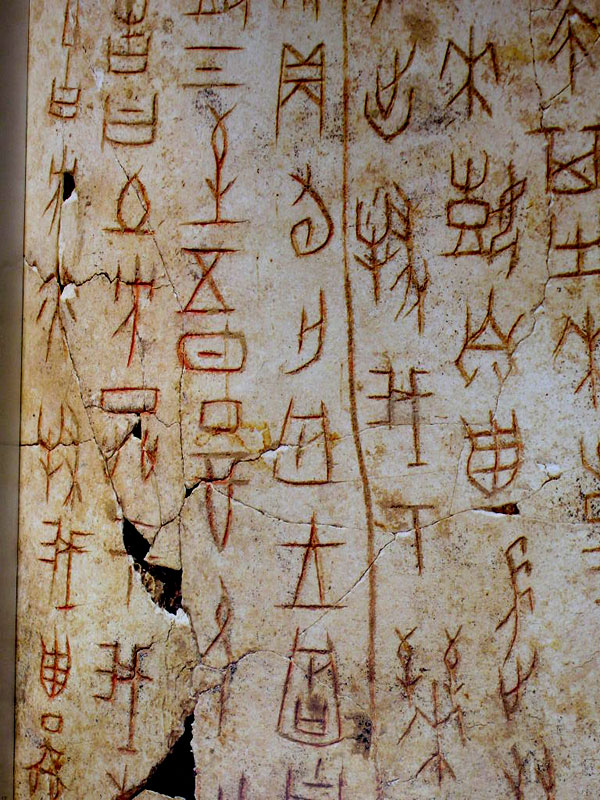 书法艺术是中国传统文化精神的重要载体
主要内容：
一、文字与书法
二、汉字象形的智慧
三、汉字的产生
四、汉字的造字方法
五、汉字的字体演变
（甲骨\金文\大小篆\隶\楷\行\草）
书法艺术是中国传统文化精神的重要载体
一、文字与书法
文字是记录语言的一种特殊符号 。书法简单的说就是文字符号的书写方法。（从严格意义上来讲，世界上各个国家都有自己的书法——即对其文字的书写方法和技巧。）
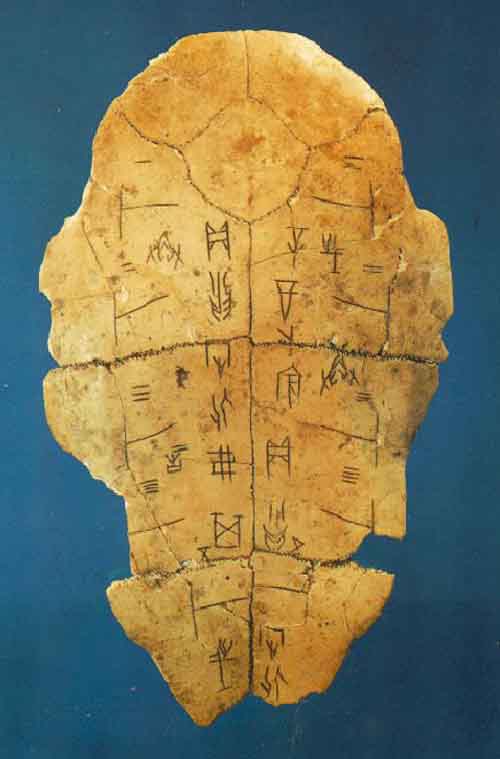 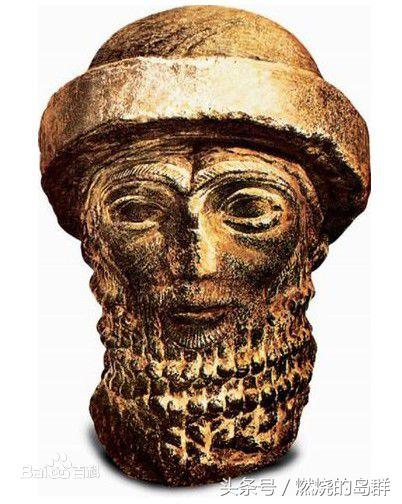 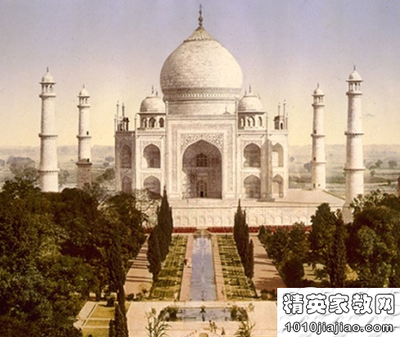 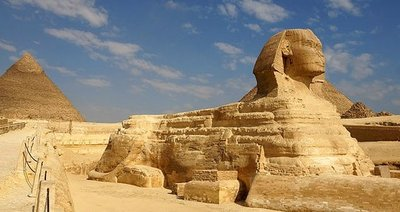 书法艺术是中国传统文化精神的重要载体
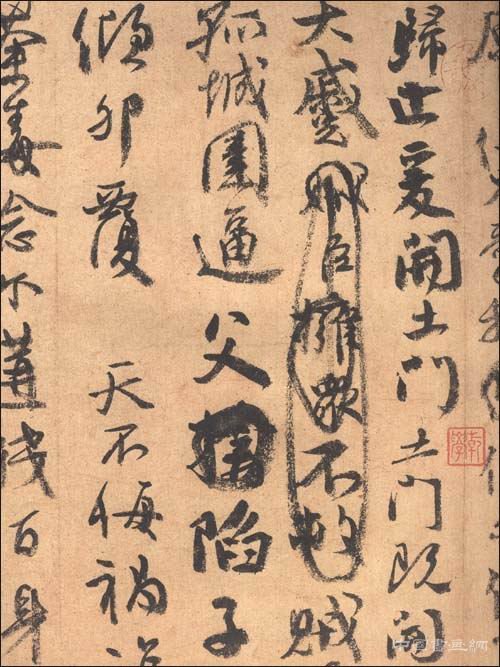 文字主要分表音、表意两大
类，汉字属于表意类文字。

汉字有音、形、义三大特征
音美：音韵学（语音系统）
形美：书法学（书写系统）
义美：训诂学（词义、语法系统）

书法则是以汉字为载体，是
专门书写汉字的一种艺术。
书法艺术是中国传统文化精神的重要载体
“书法是中国文化核心的核心”——熊秉明

“书法提供给了中国人民以基本的美学，如果不懂得中国书法及其艺术灵感，就无法谈论中国艺术。”——林语堂

“书法是中国文化的标本。” ——金开诚

“世人公认中国书法是最高艺术，就是因为它显示惊人的奇迹———无色而具图画的绚烂，无声而具音乐的和谐，引人欣赏，心畅神怡。”——沈尹默

“中国的书法，是节奏化了的自然，表达着深一层的对生命形象的构思，成为反映生命的艺术。”——宗白华
书法艺术是中国传统文化精神的重要载体
二、汉字是中华民族智慧的结晶
象形文字：   木                                         日
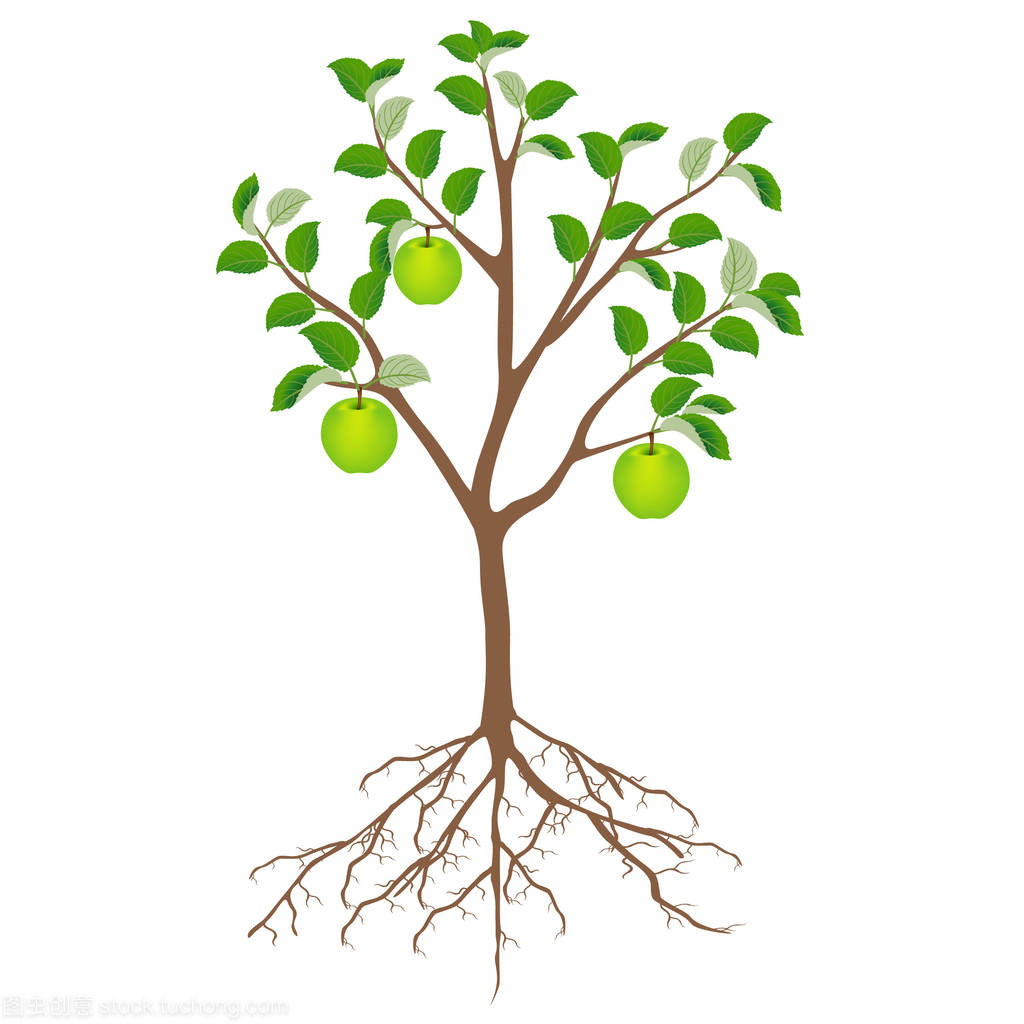 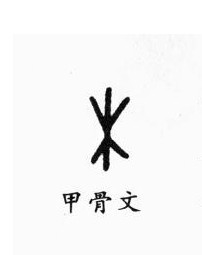 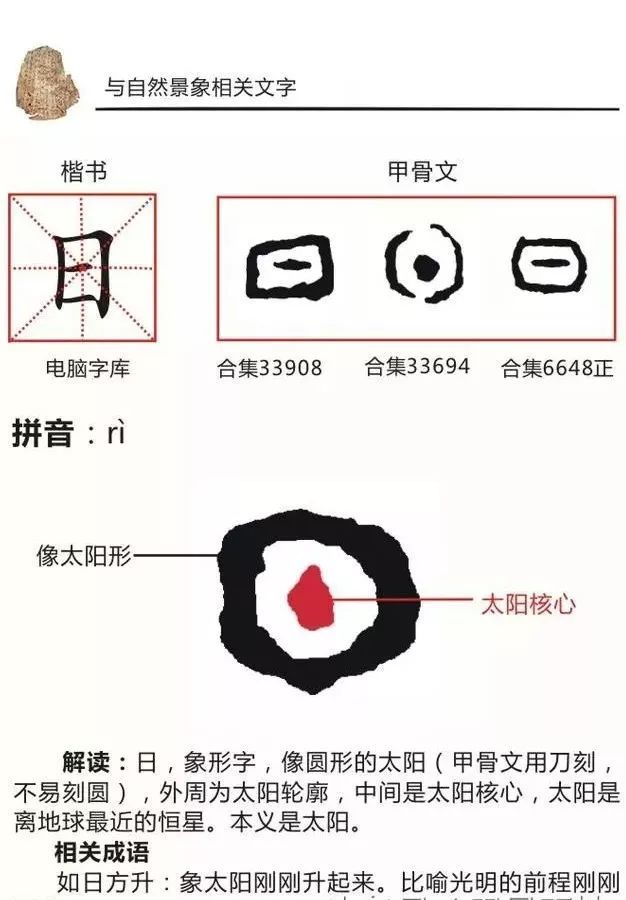 禾、本、末、朱（株）
    未、采（採）
杲      东      杳
书法艺术是中国传统文化精神的重要载体
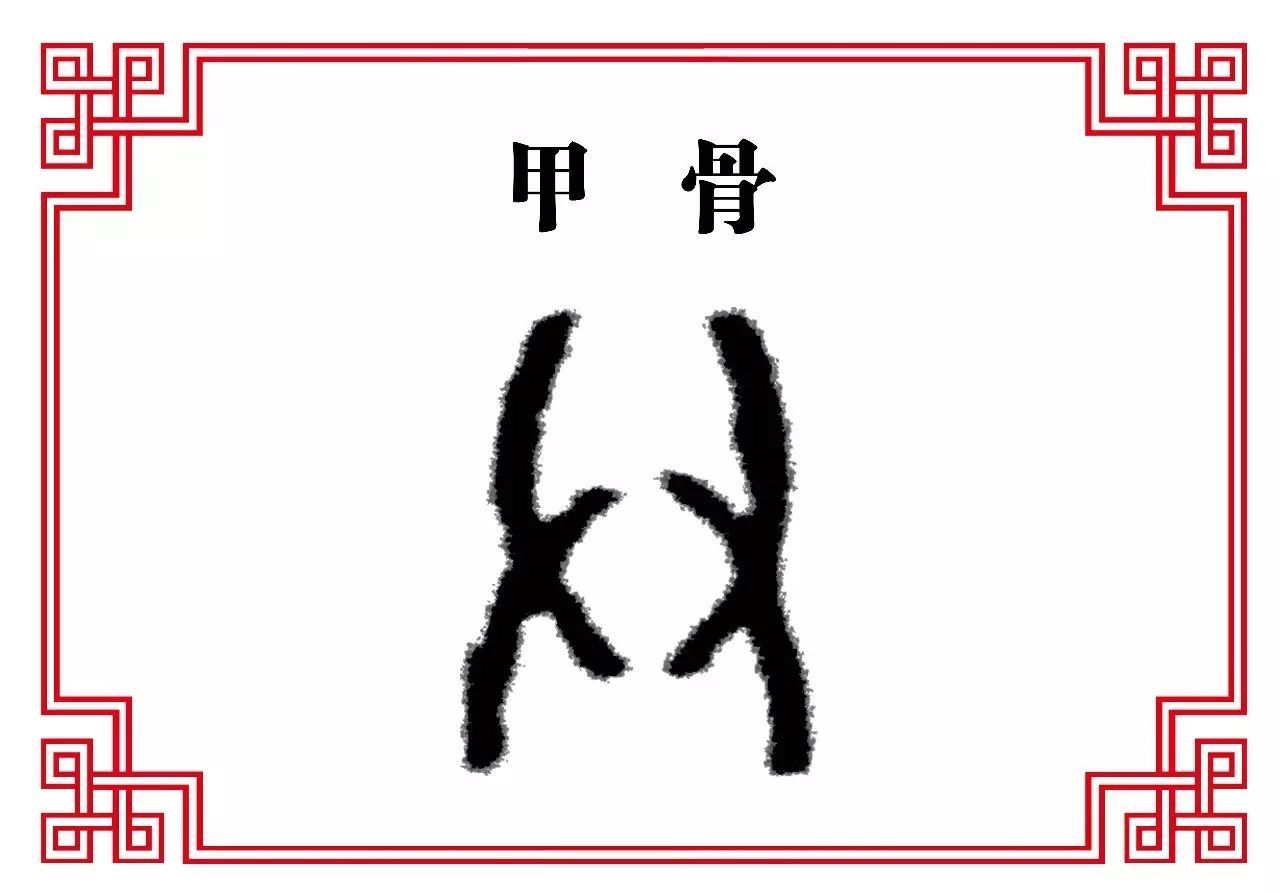 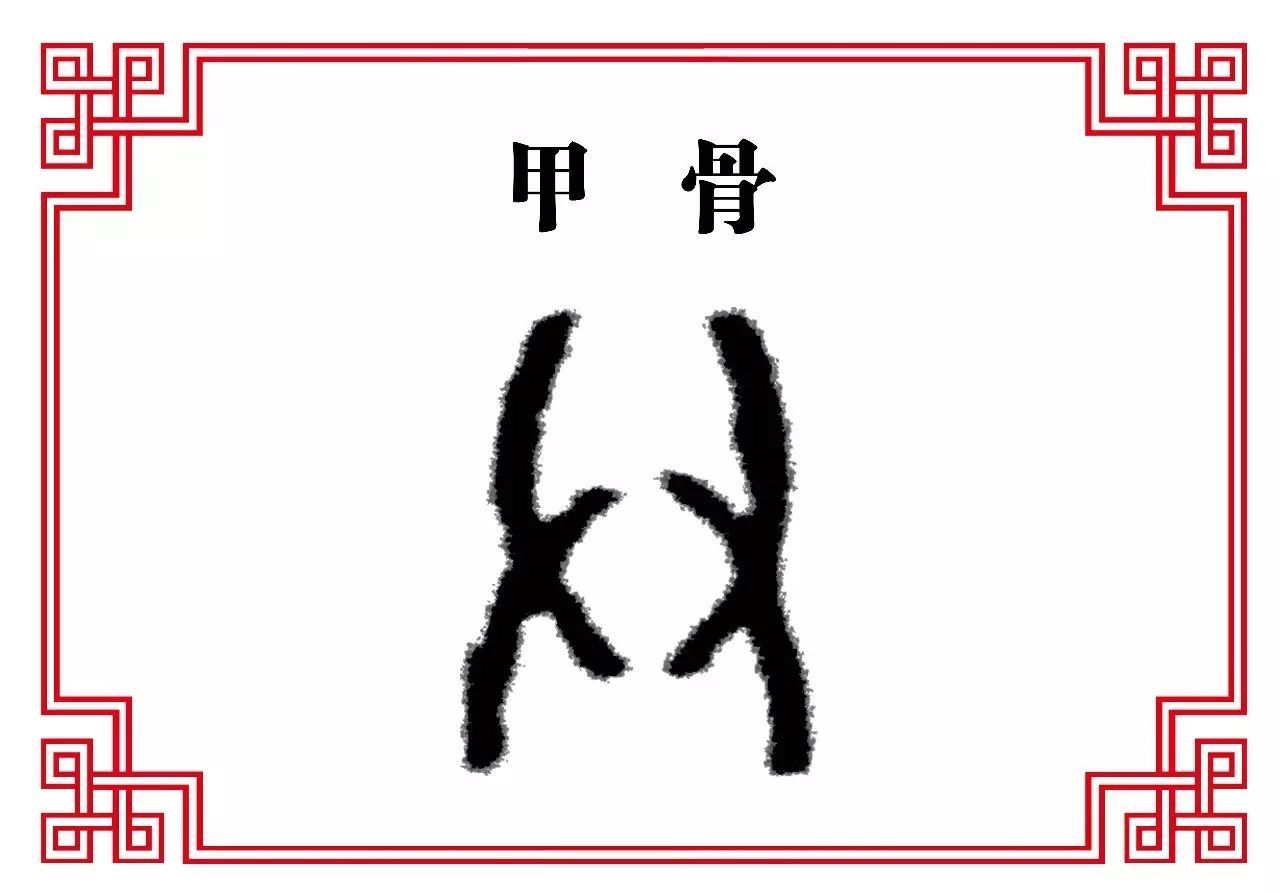 友、寸、受（授）、教、学
甲骨文：                  甲骨文：
左（手）                  又（手）
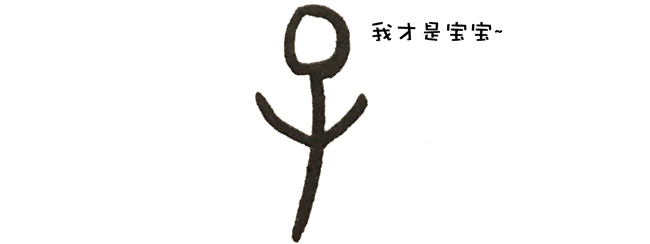 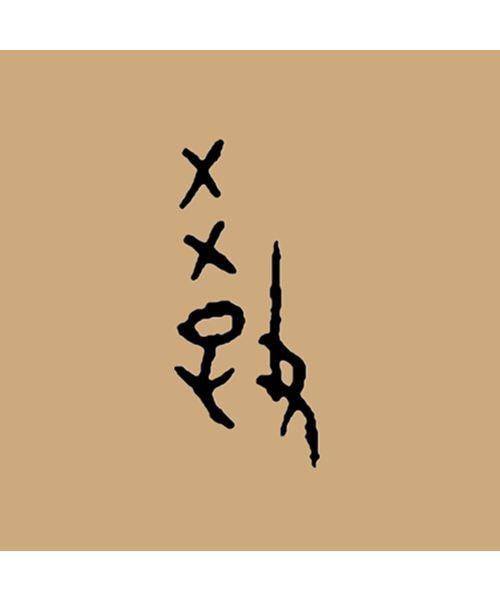 教  、 学  、育 、字
书法艺术是中国传统文化精神的重要载体
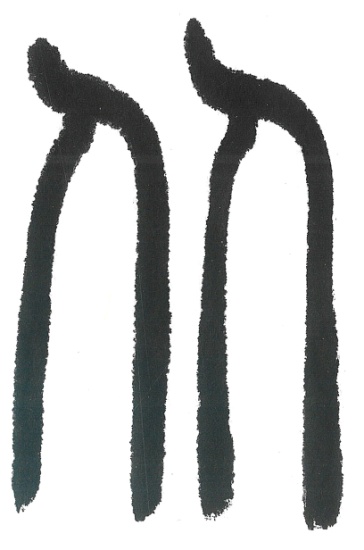 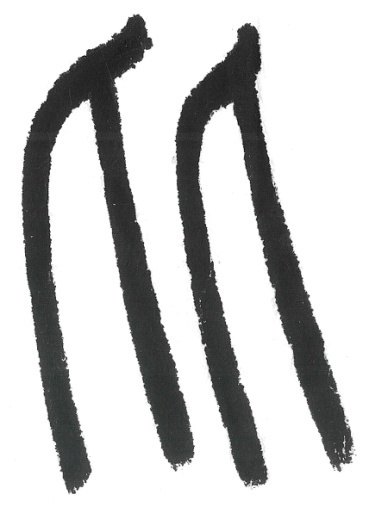 从远古走来的汉字，始终承载着我们华夏民族历史的变迁，是中国文化的根基之所在。

 
象形文字：人
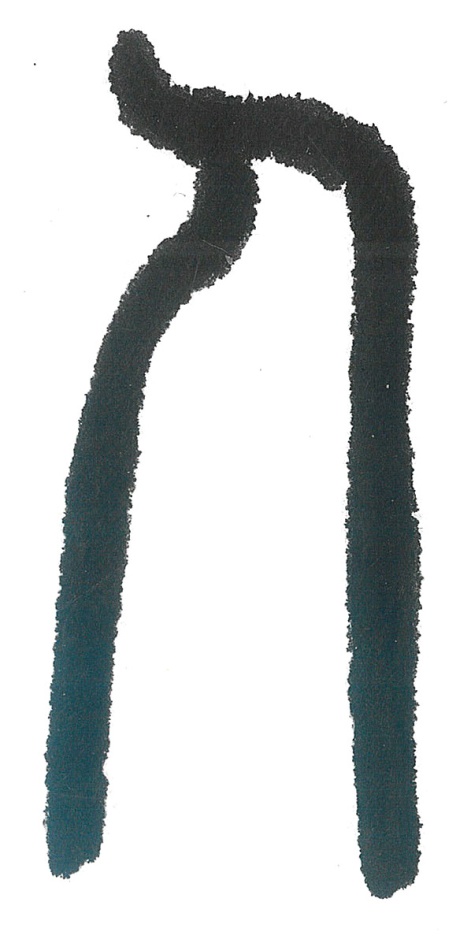 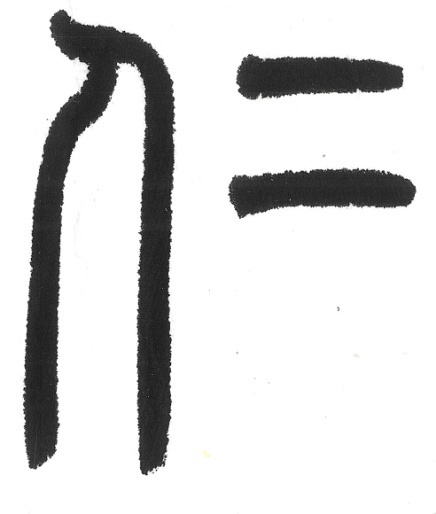 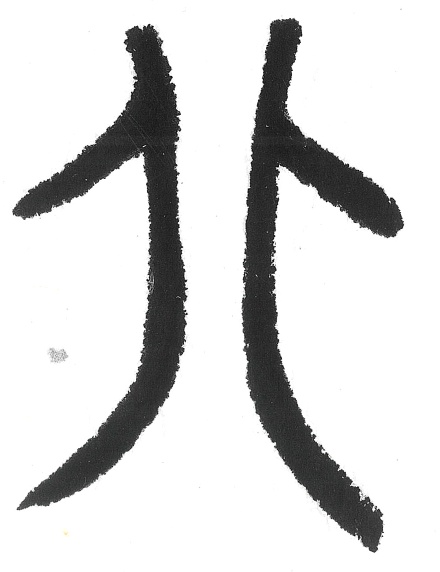 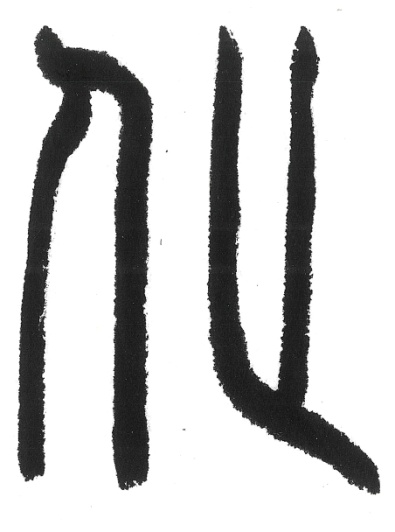 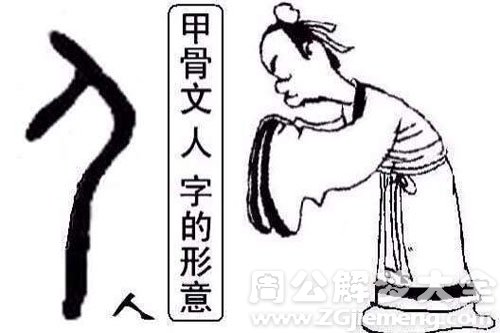 书法艺术是中国传统文化精神的重要载体
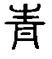 青（生、丹）
青, 东方色也。会意, 从生,从丹。 《说文》丹，巴越之石也。象采丹井，一象丹形。都寒切。《说文》
水之美——清
草之美——菁
日之美——晴
言之美——请
心之美——情
人之美——倩
目之美——睛
山之美——崝
丹青、青天、青阳、年青、青年、青春、青壮、垂青、青眼、青睐
平步青云、万古长青、
名垂青史、
书法艺术是中国传统文化精神的重要载体
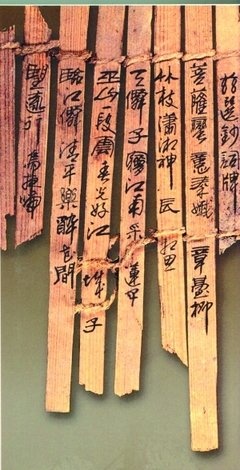 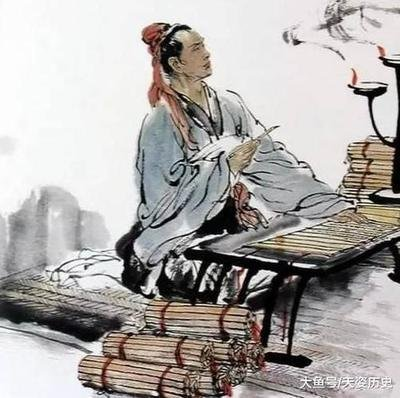 经、史、子、集、四书、五经等装订成册的典籍、经典
书法艺术是中国传统文化精神的重要载体
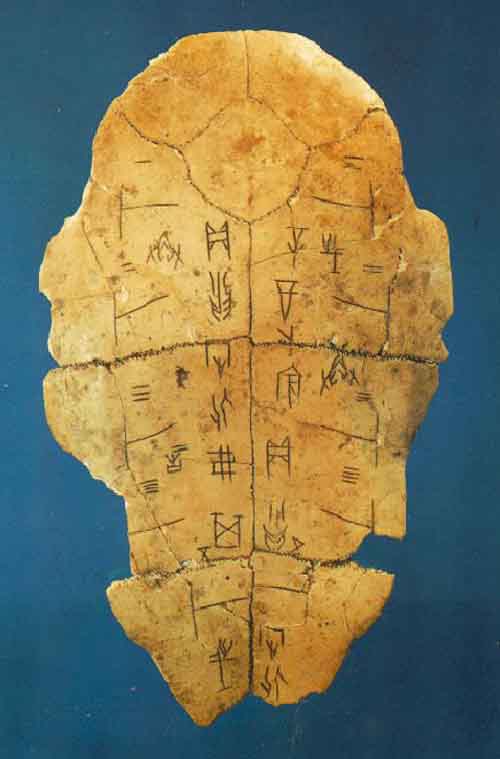 三、汉字的产生
汉字产生的确切年代还不能断定。从考古研究的资料来看，汉字的历史可以远溯到五六千年前。
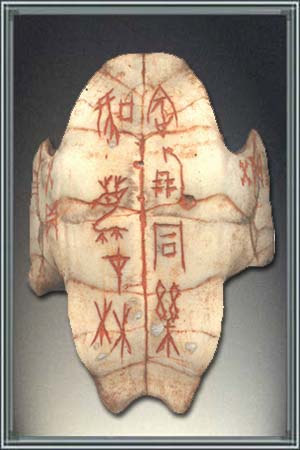 书法艺术是中国传统文化精神的重要载体
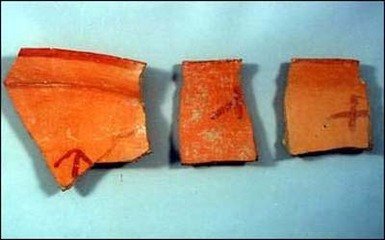 文字是情感交流和实用记录的产物
       
      汉字是象形文字，象形——即简单描画客观物象的大致形状之图画， 这些早期象形字的刻画符号，首先出现在史前时代的原始的陶器上。
甘肃秦安出土的大地湾文化彩陶残片，距今7000年左右
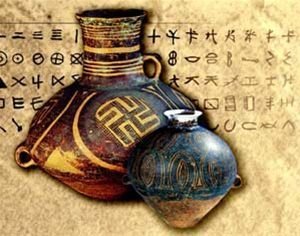 甘肃临洮出土的马家窑文化彩陶，距今5000年左右
书法艺术是中国传统文化精神的重要载体
西安半坡仰韶文化陶器刻纹
书法艺术是中国传统文化精神的重要载体
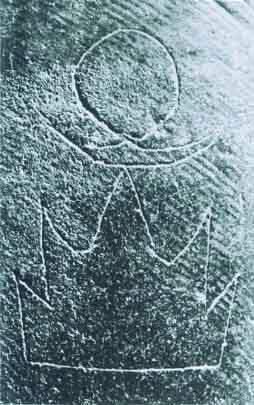 山东大汶口文化陶器刻纹
       
    距今四、五千年的山东大汶口文化遗址中发现了刻有陶文的陶器。左上为一个合体图画会意文字——“炅”，刻绘的是太阳在云气之上，其下有象征炙热的火焰与向上升腾的山峰形象。这个文字是以象形为基础，由图画符号演进而来的表意文字。
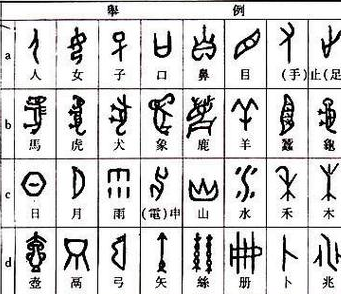 文字的产生
      《说文解字》     许慎（东汉）
      古者包羲氏之王天下也，仰则观象于天，俯则观法于地，视鸟兽之文与地之宜，近取诸身，远取诸物，于是始作《易》八卦，以垂宪象。及神农氏，结绳为治，而统其事，庶业其繁，饰伪萌生。黄帝之史官仓颉，见鸟兽蹄迒之迹，知分理之可相别异也，初造书契。“百工以乂，万品以察，盖取诸夬”；“夬，扬于王庭”。言文者宣教明化于王者朝廷,君子所以施禄及下，居德则忌也。   
      仓颉之初作书，盖依类象形，故谓之文。其后形声相益，即谓之字。文者，物象之本；字者，言孳乳而浸多也。著于竹帛谓之书。书者，如也。以迄五帝三王之世，改易殊体。封于泰山者七十有二代，靡有同焉。
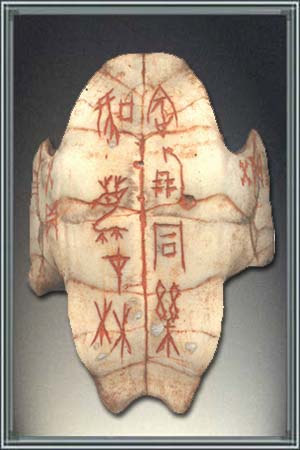 甲骨文
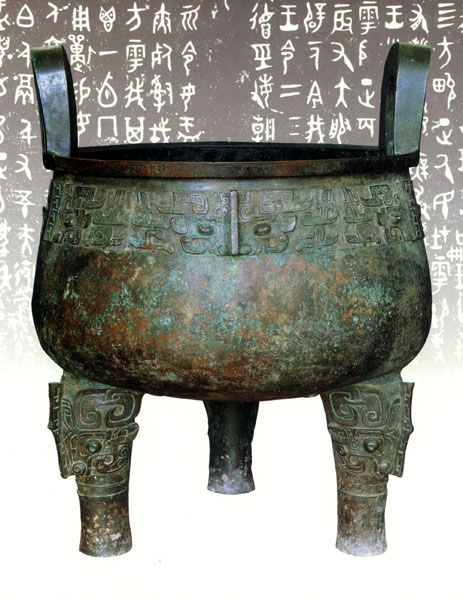 大盂鼎国家博物馆藏
四、汉字的造字方法
《周礼》:八岁入小学，保氏教国子先以六书。一曰指事。指事者，视而可识，察而见意，上下是也。二曰象形，象形者，画成其物，随体诘诎，日月是也。三曰形声。形声者，以事为名，取譬相成，江河是也。四曰会意。会意者，比类合谊，以见指撝，武信是也。五曰转注。转注者，建类一首，同意相受，考老是也。六曰假借。假借者，本无其字，依声托事，令长是也。及宣王太史籀著《大篆》十五篇，与古文或异。至孔子书《六经》，左丘明述《春秋传》，皆以古文，厥意可得而说也。
五、汉字的字体演变（甲骨\金文\大小篆\隶\楷\行\草）
书      法     类     型
正书
行书
草书
篆书
隶书
楷书
大篆
小篆
秦隶
汉隶
正楷书
魏碑
行楷
行草
章草
今草
狂草
汉碑
摩崖石刻
汉简
甲骨文
钟鼎文
石鼓文
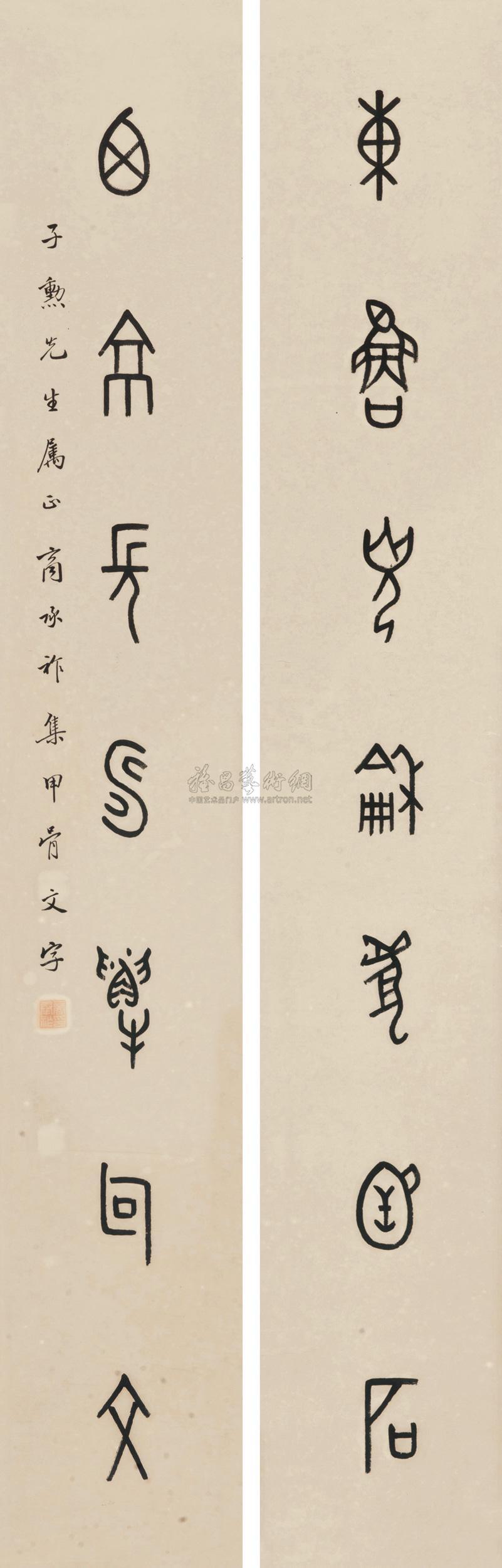 I.甲 骨 文 獻
以甲骨作为文字书写载体形式的文献称甲骨文献。是目前所见我国最早的、比较成系统的、具有相当规模的出土文献。甲骨文的发现，在中国学术史上具有划时代的意义，对于中国的语言文字、历史、文化史的研究产生了重大影响。
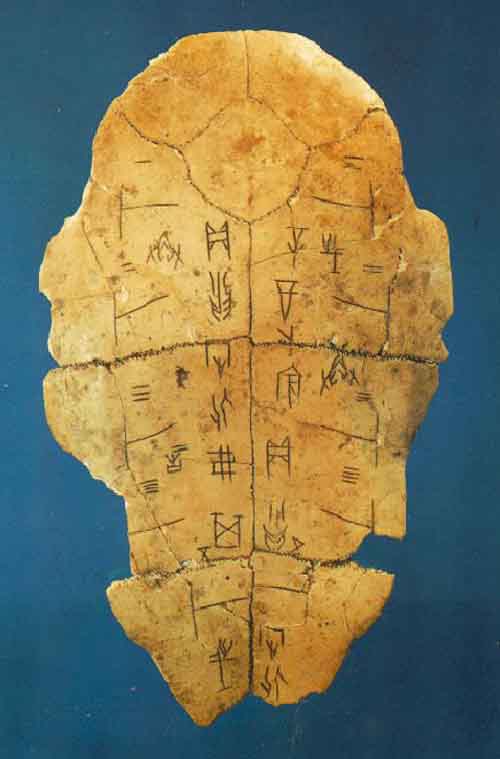 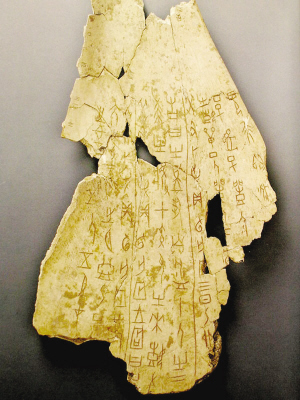 甲  骨
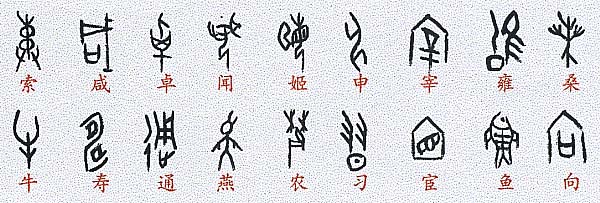 甲骨文
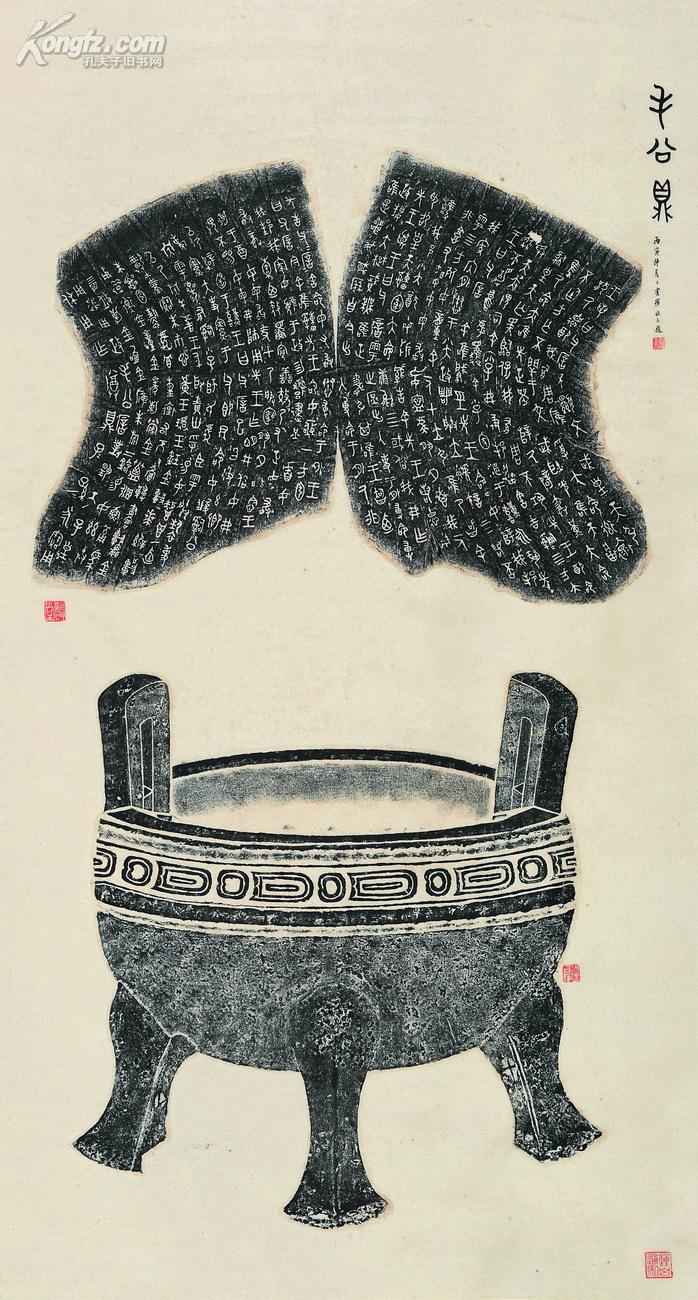 II. 金 文
以金、银、铜、铁、锡、铅等金属器物作为文字载体形式的文献称金器文献。目前所见我国最早金器铭文是商代的实物。最著名者是商周青铜器。
散 氏 盤
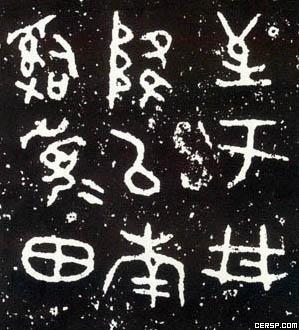 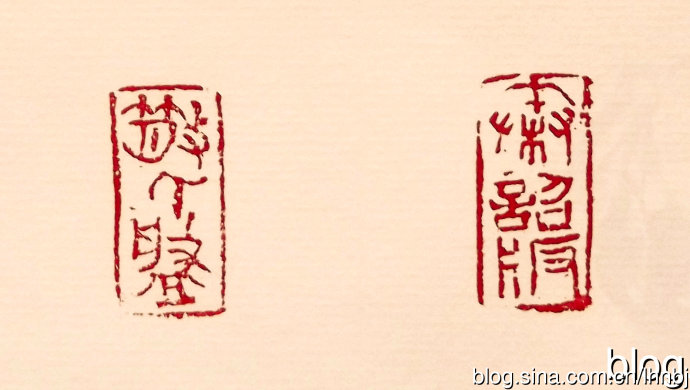 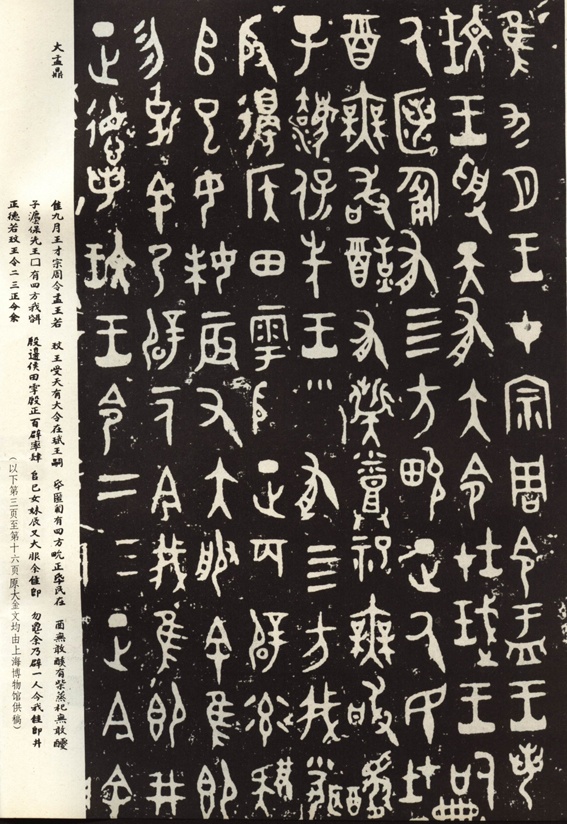 大盂鼎铭文
西周早期金文书法的代表作
金文
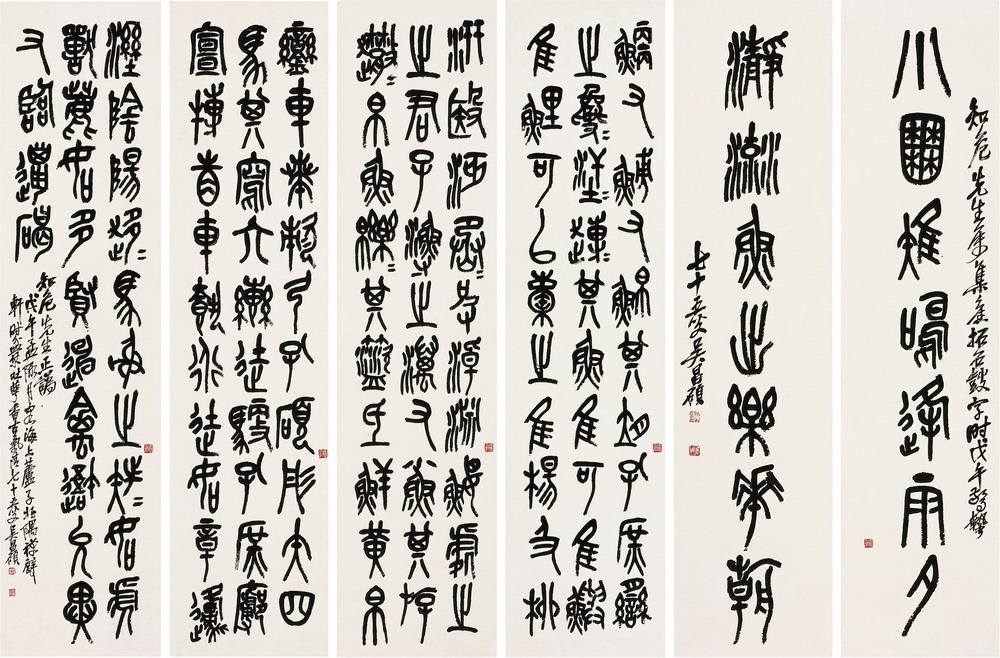 Ⅲ.石鼓文
东周初秦国刻石文字。在十块鼓形石上，用籀文分刻十首四言韵文，记述秦国国君的游猎情况。后世亦称为猎碣。唐初在天兴（今陕西宝鸡）三畤原出土。 杜甫韩愈等都有诗篇歌咏，欧阳询、虞世南、褚遂良都极推重其书法。现在一石字已磨灭，其余九石也有残缺。藏北京故宫博物院。
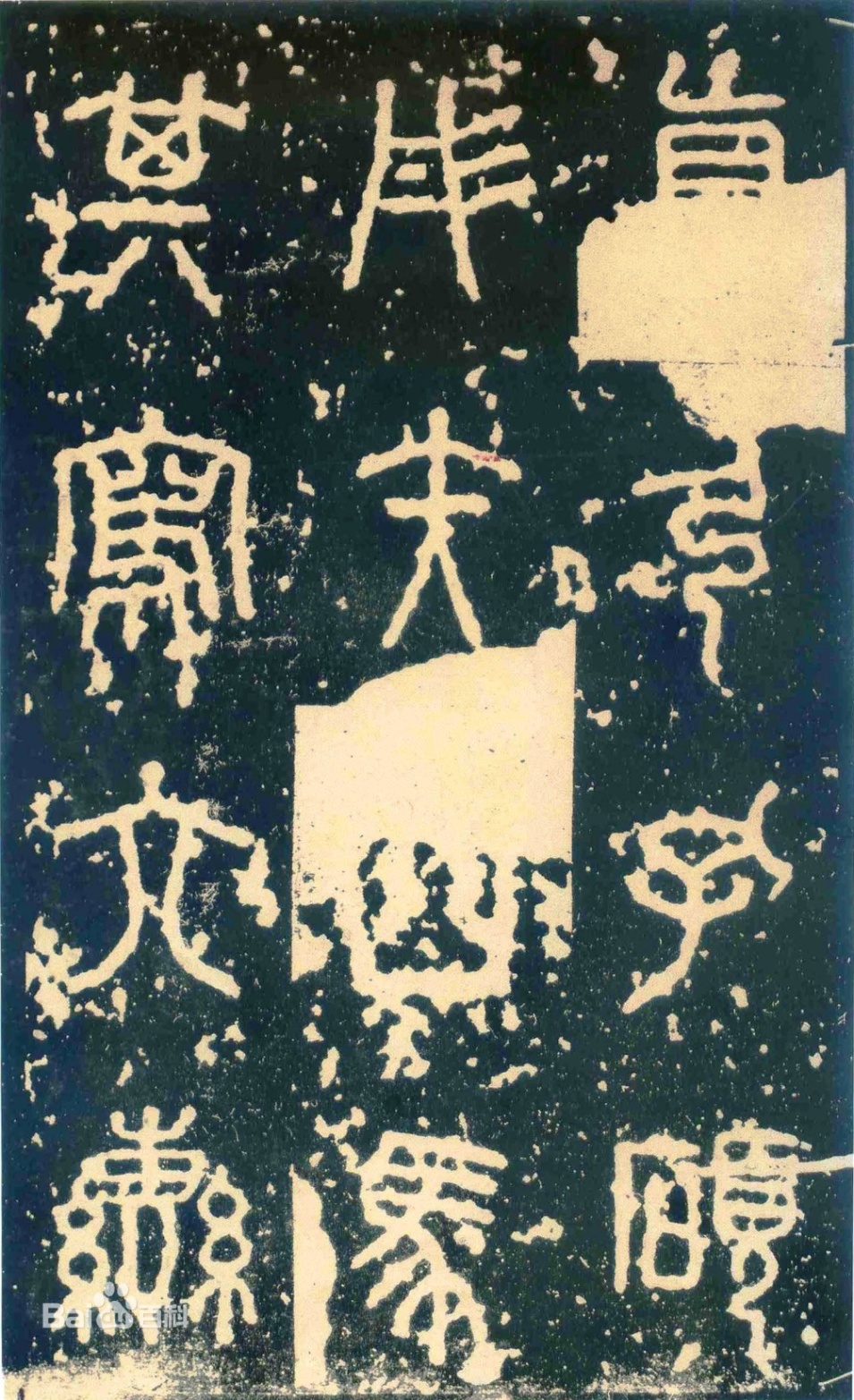 石鼓与石鼓文
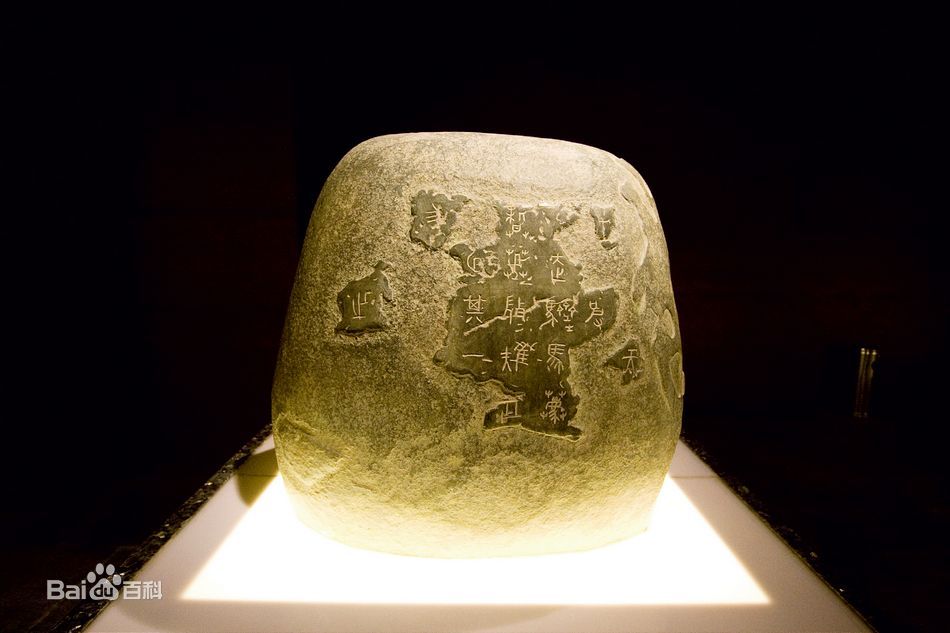 吴昌硕（1844-1827）
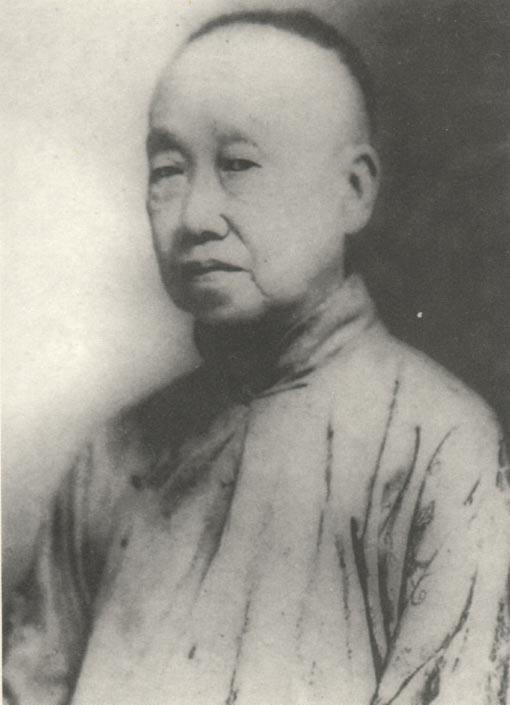 Ⅳ. 大篆与小篆
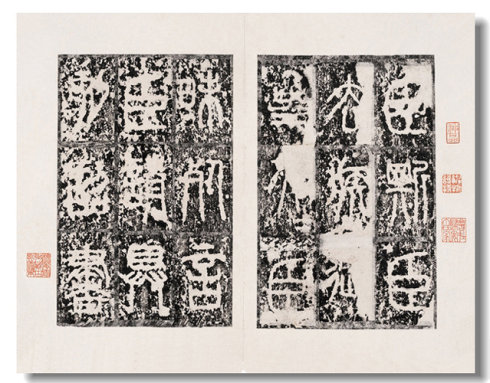 大篆，相传周宣王时史籀所作，故亦名籀文或籀书。

小篆，秦代通行的一种字体，省改大篆而成。亦称秦篆，后世通称篆书。今尚有《琅邪台刻石》《泰山刻石》等残石存世。
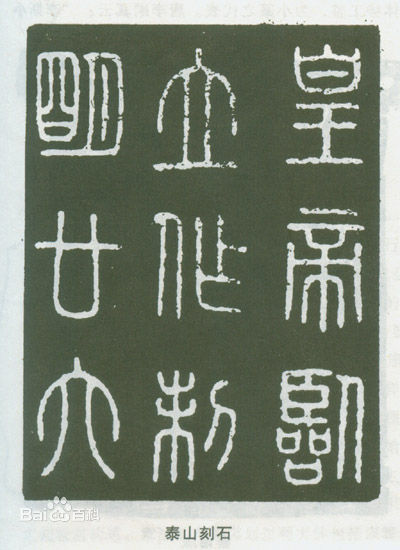 泰山刻石（前219年）
在金文和石鼓文的基础上删繁就简而来。
小   篆
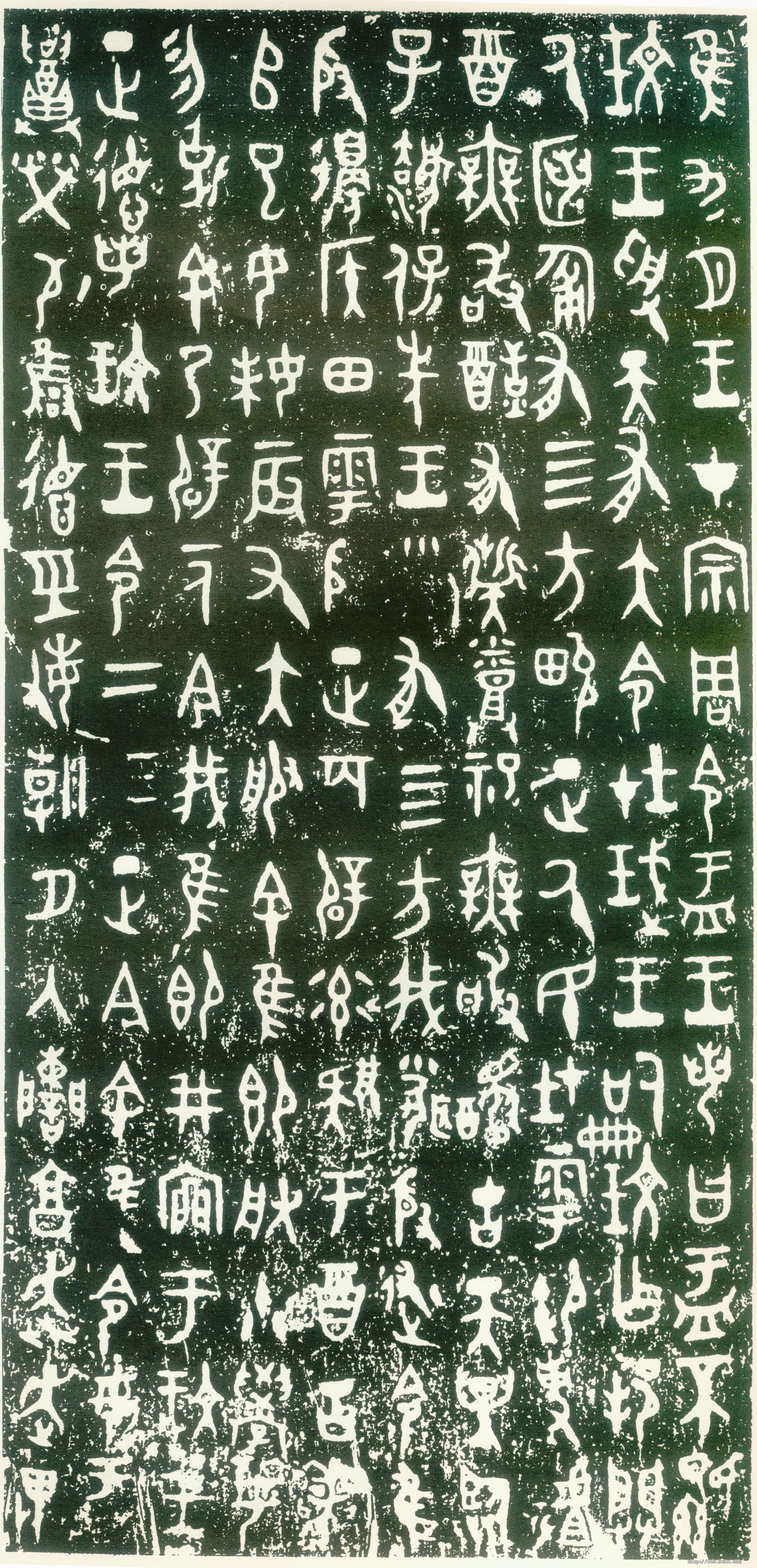 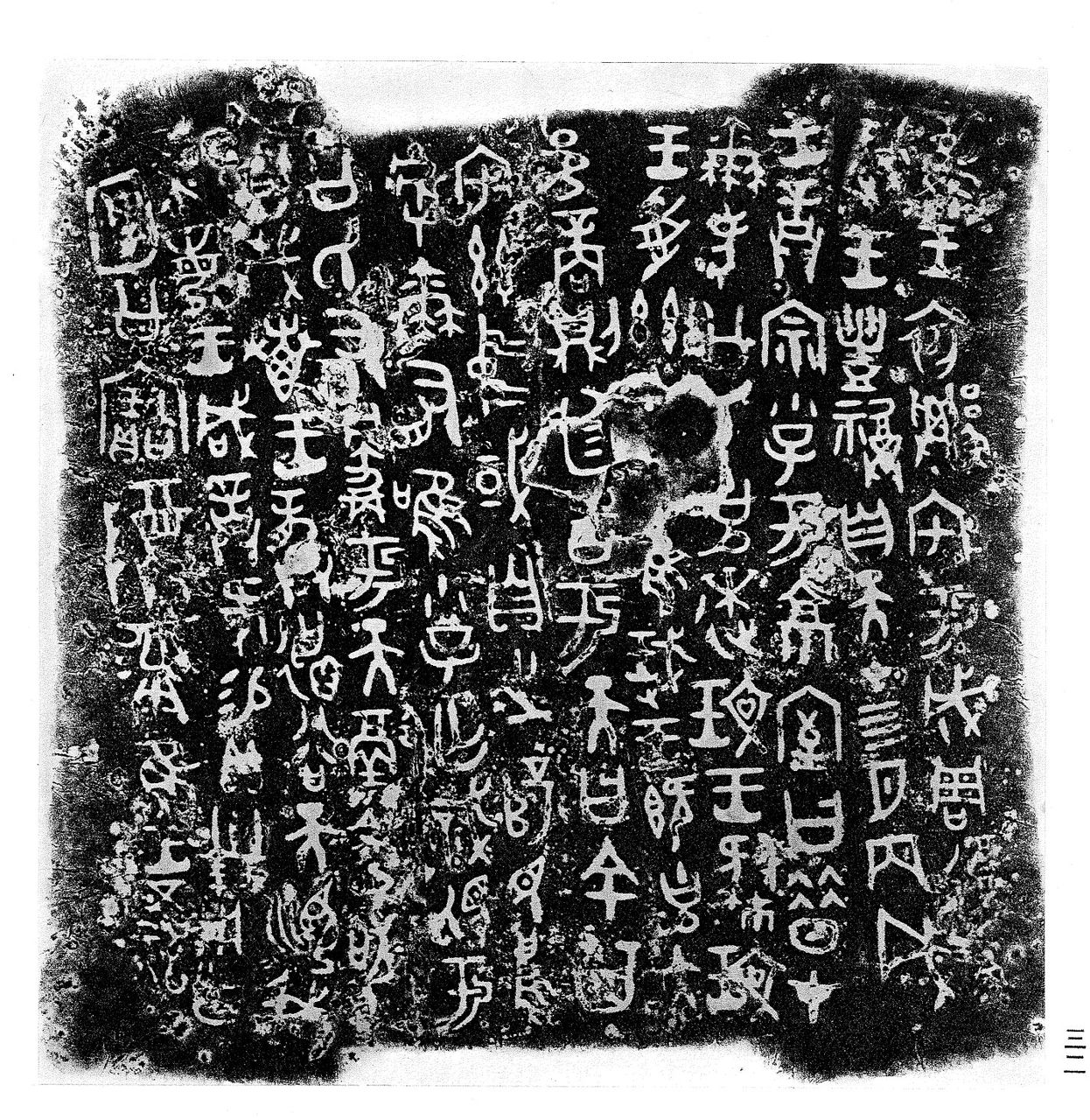 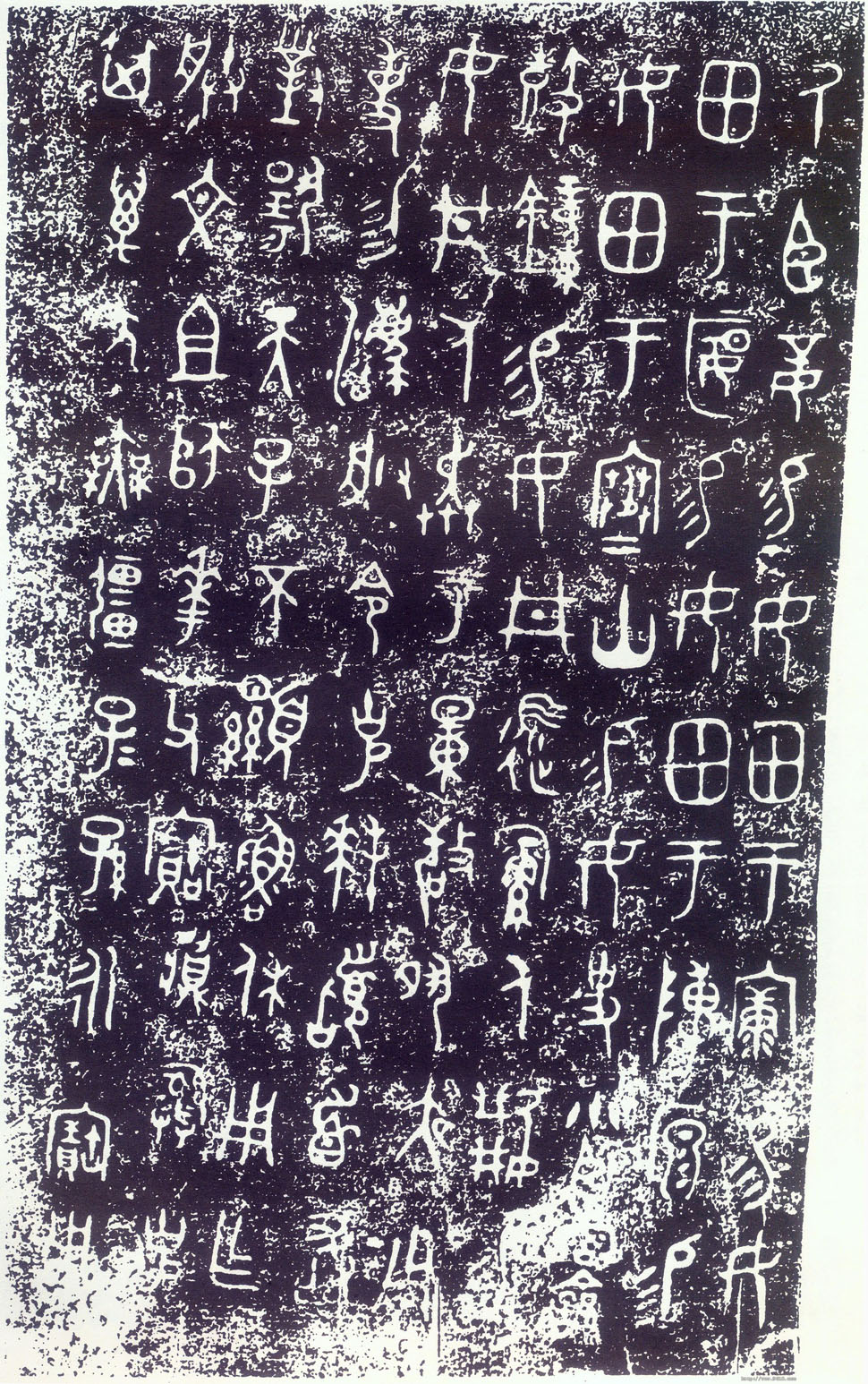 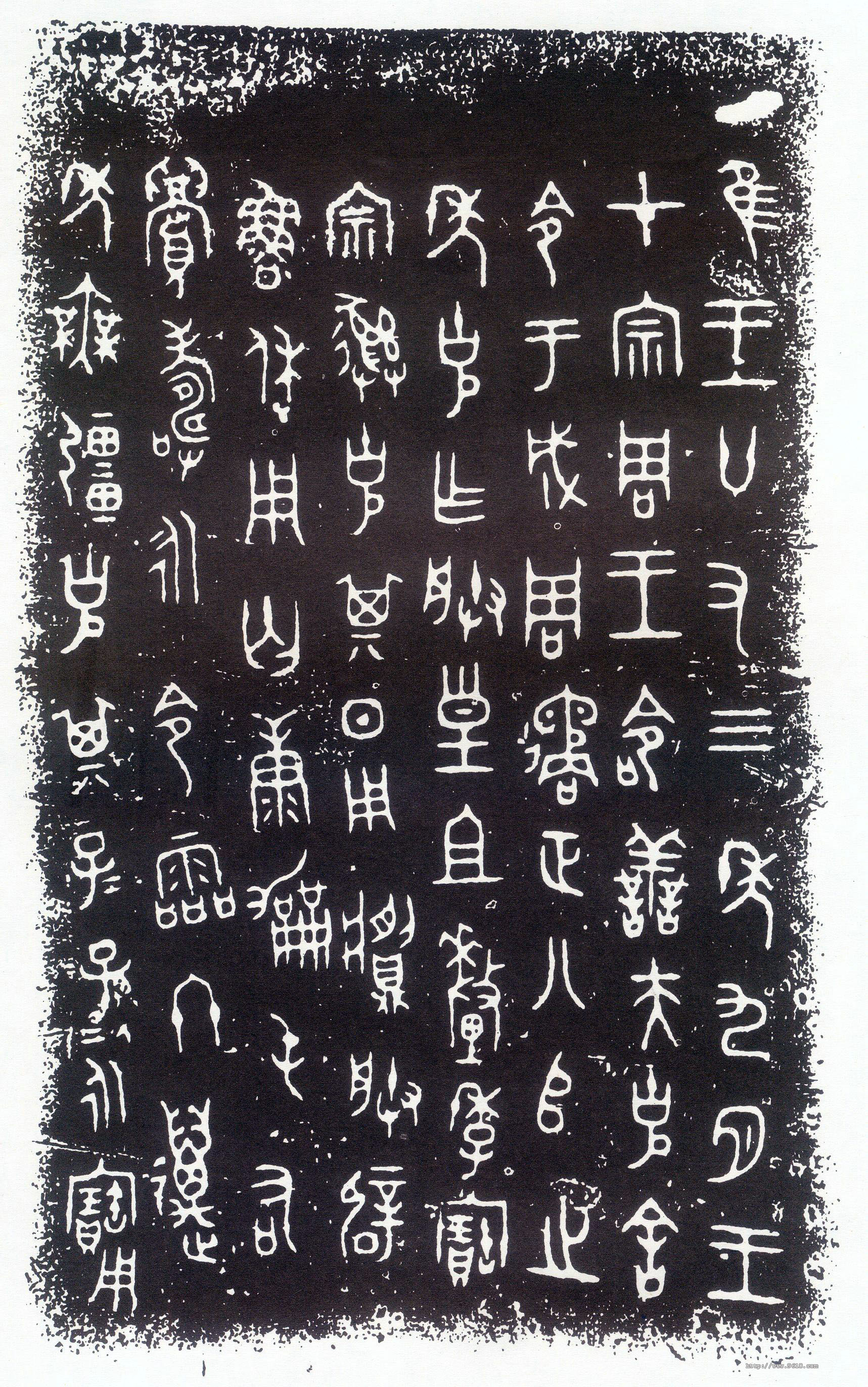 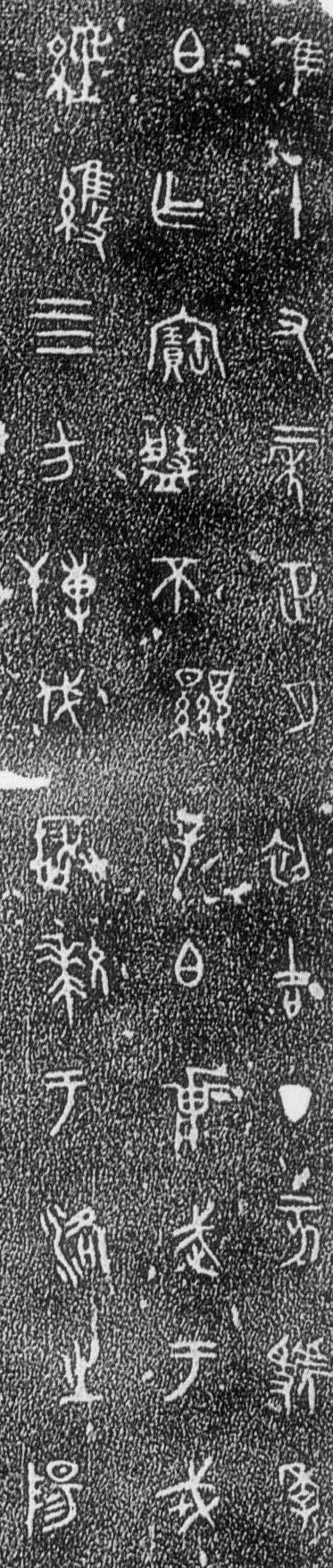 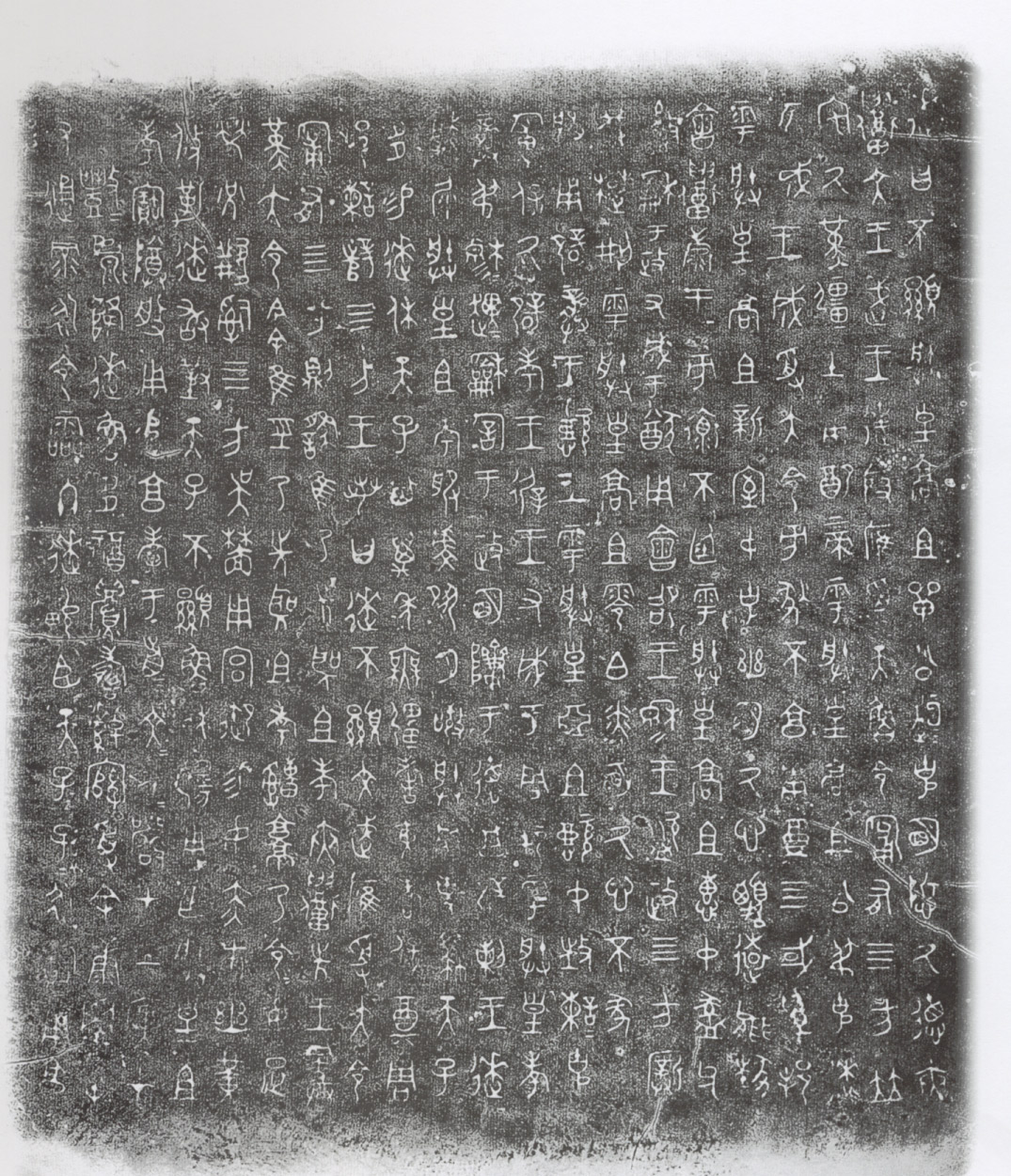 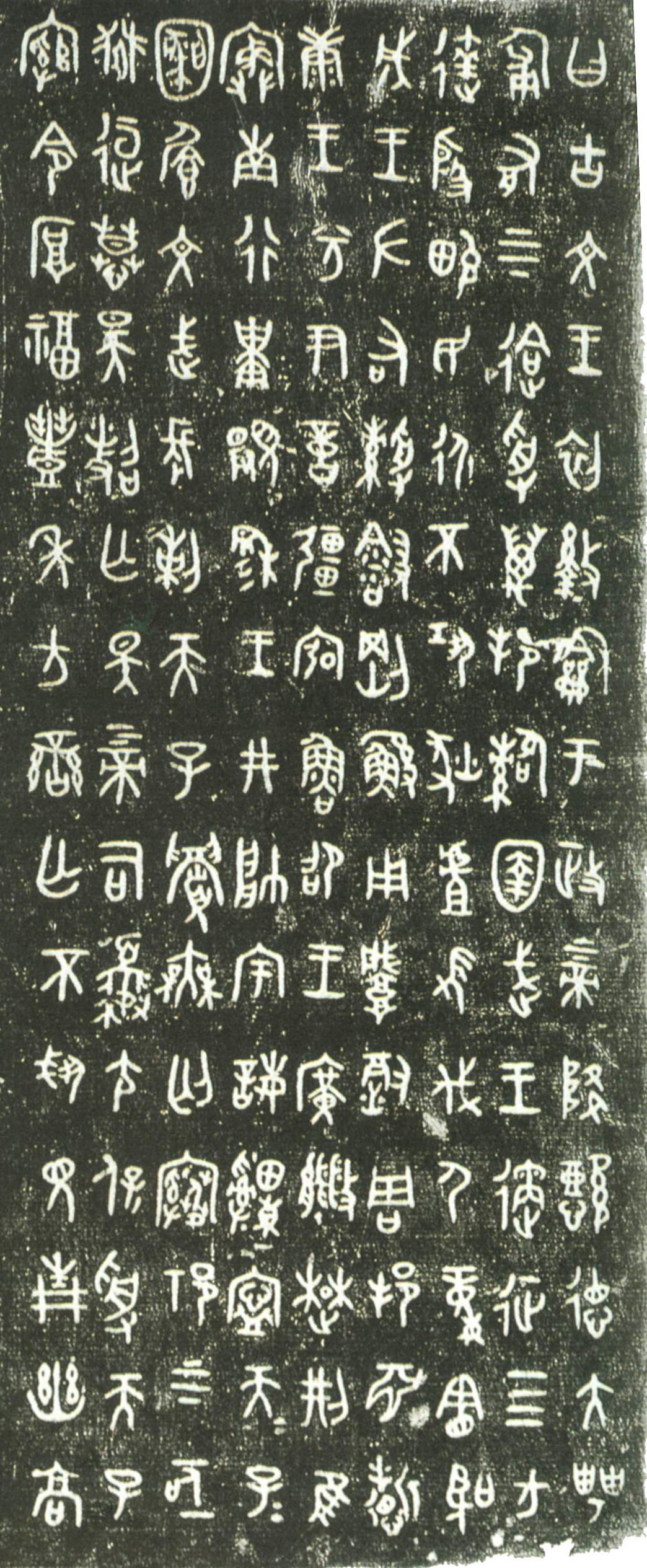 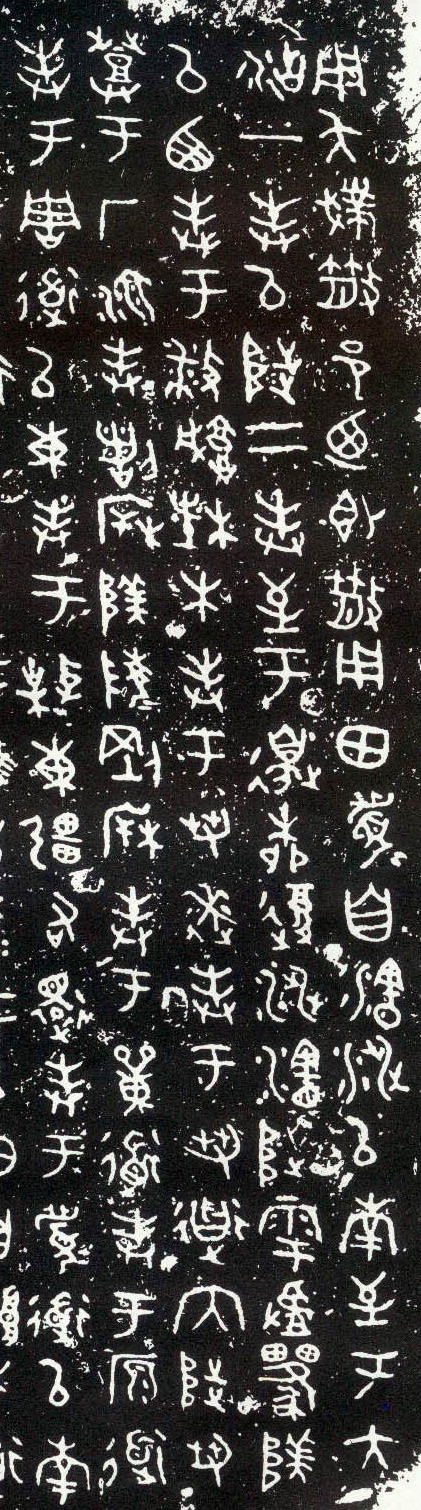 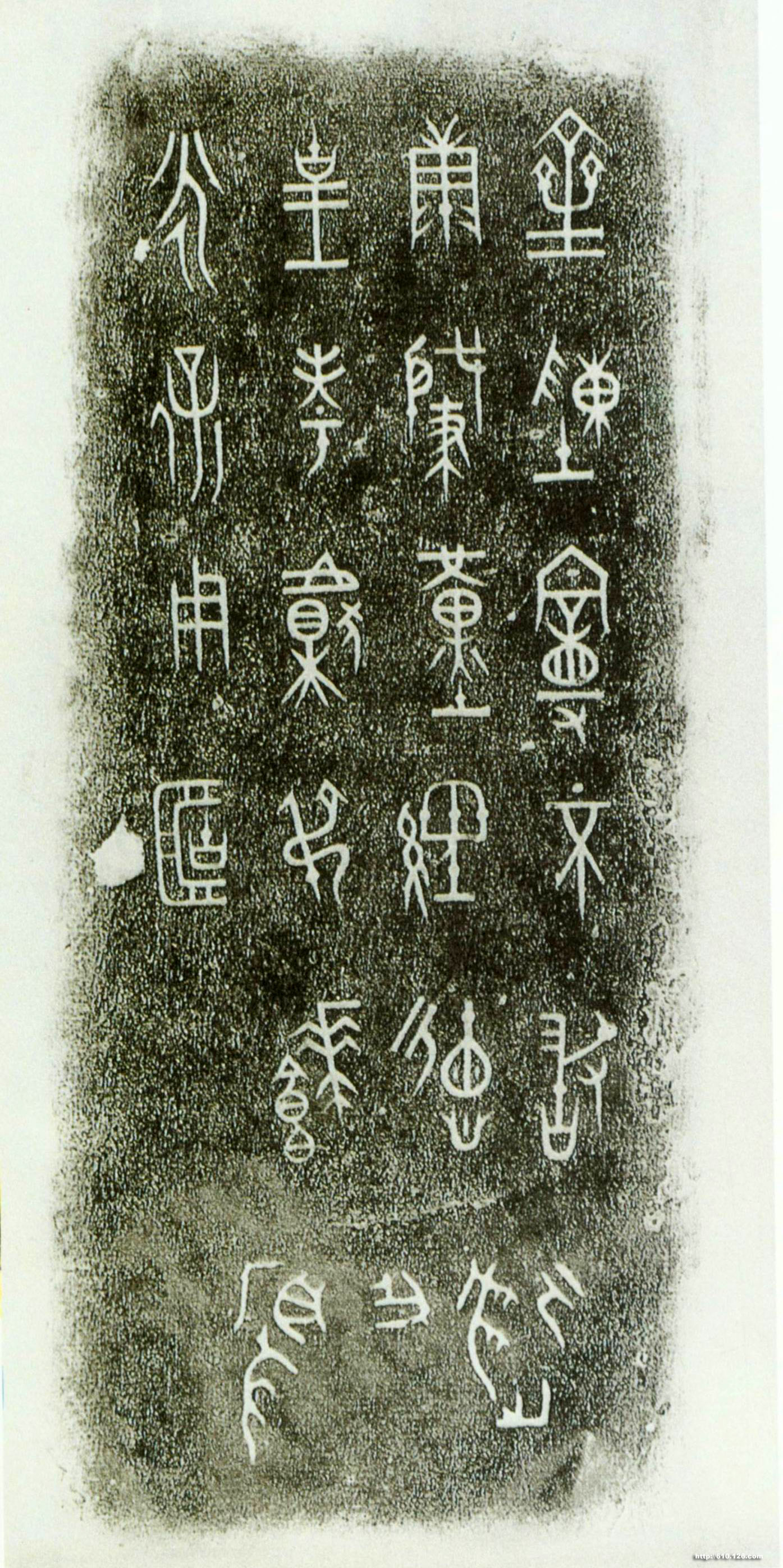 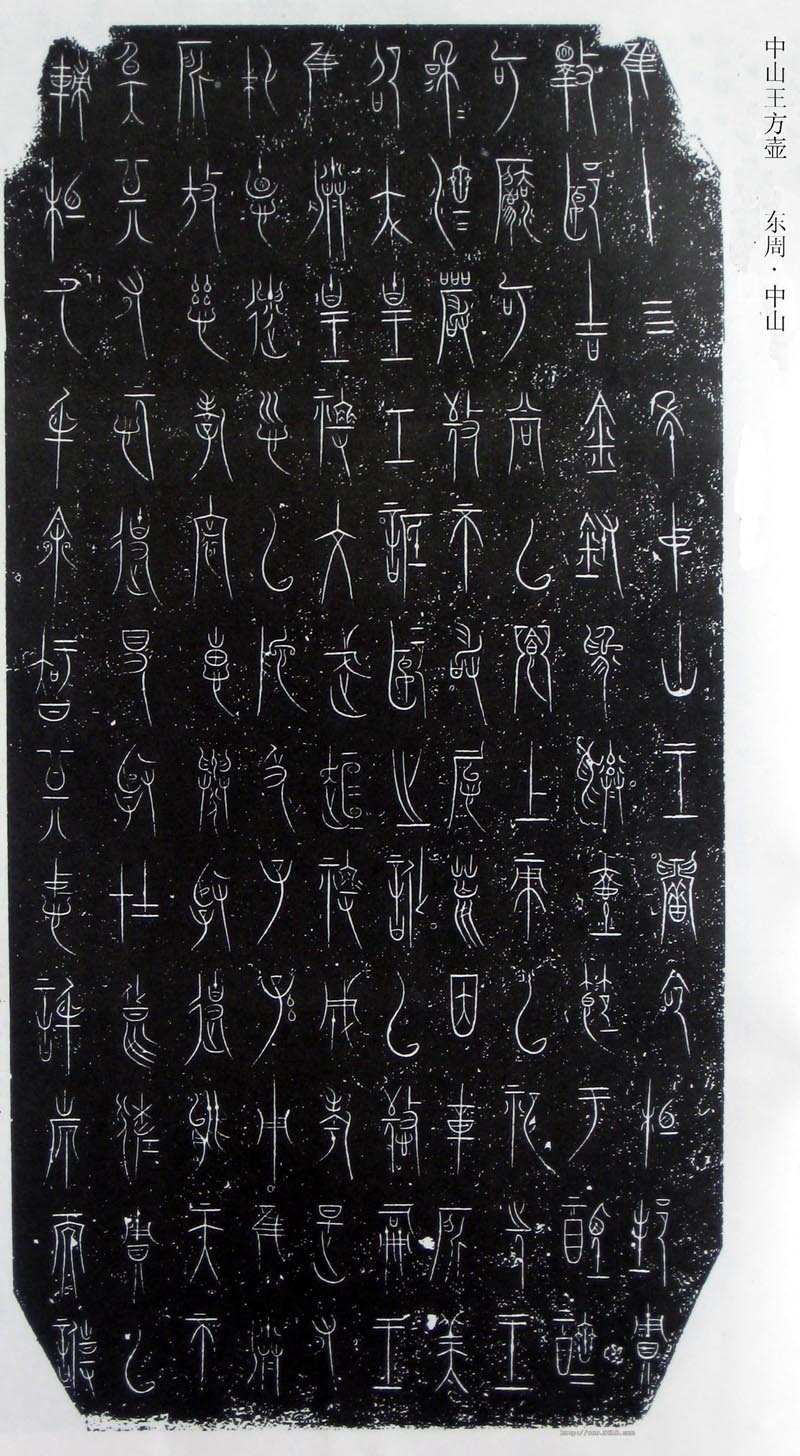 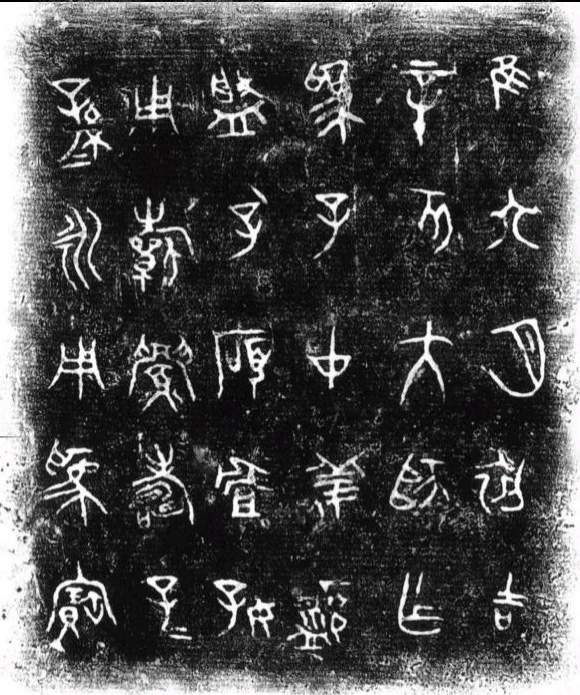 子仲姜盘
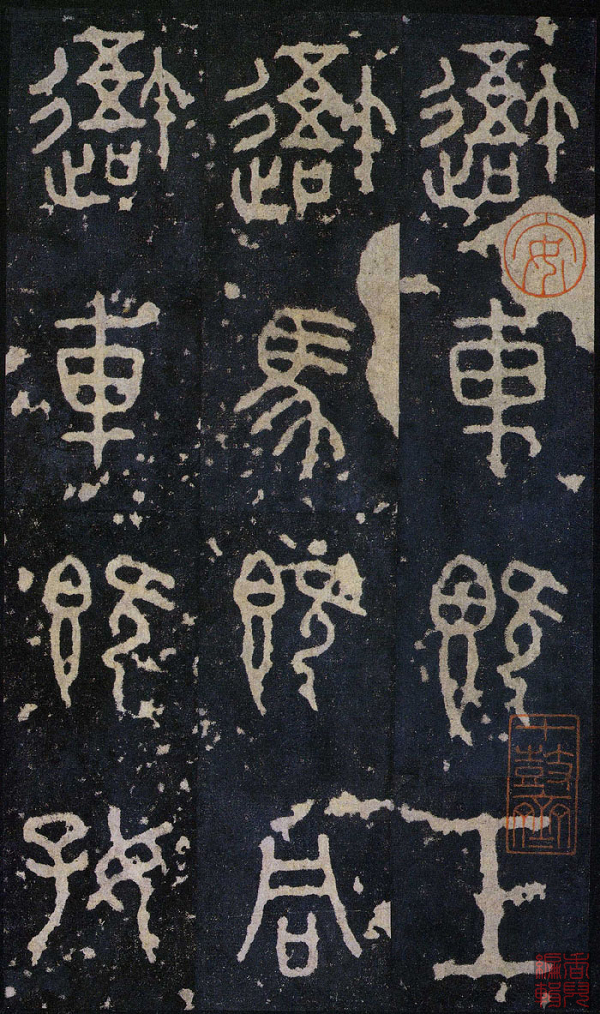 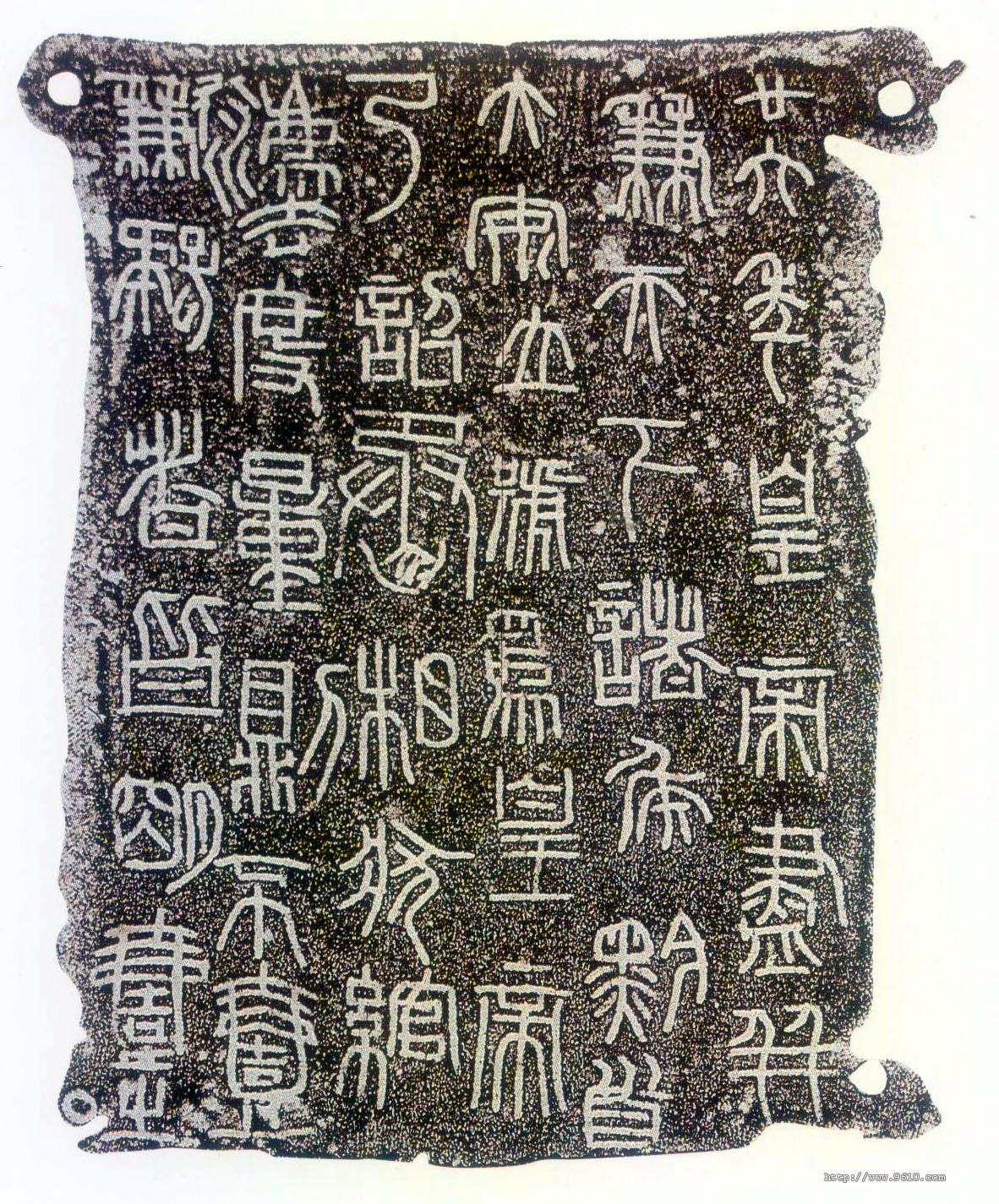 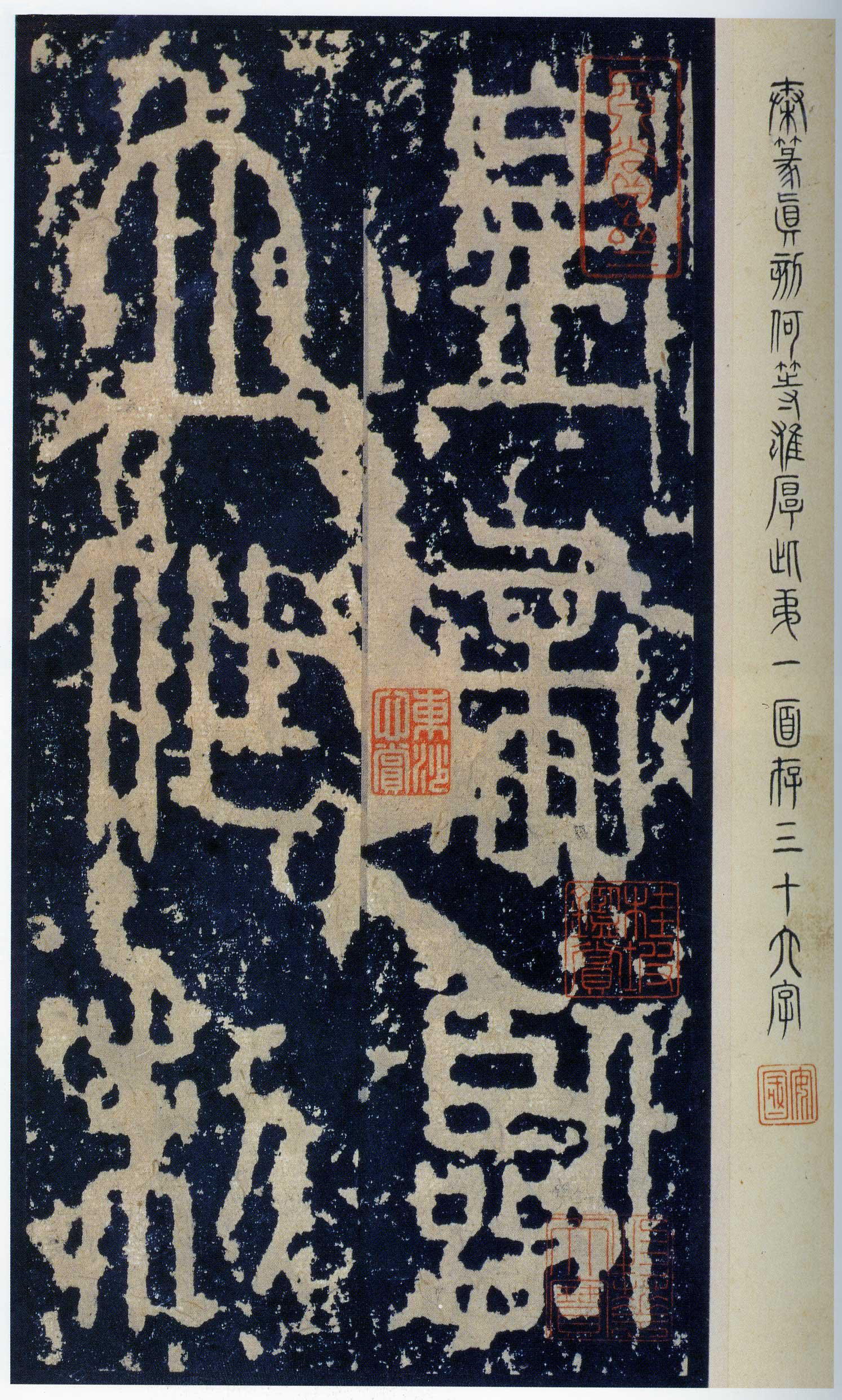 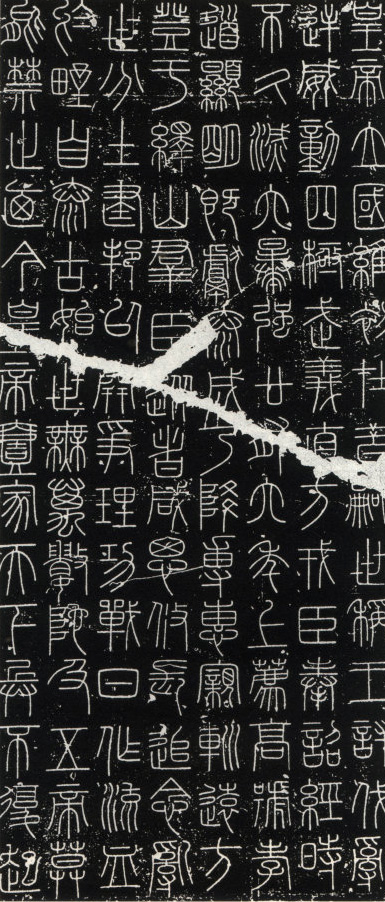 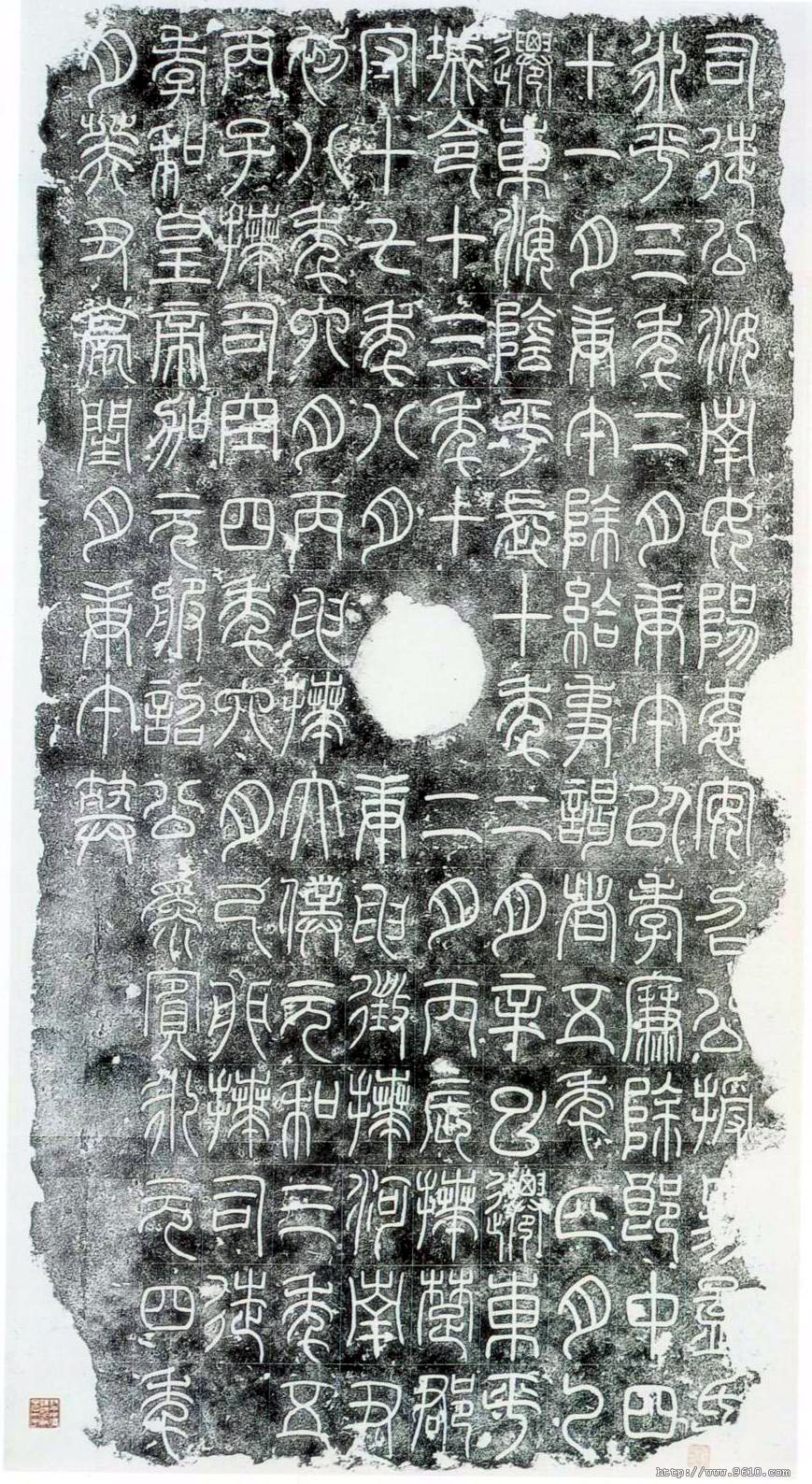 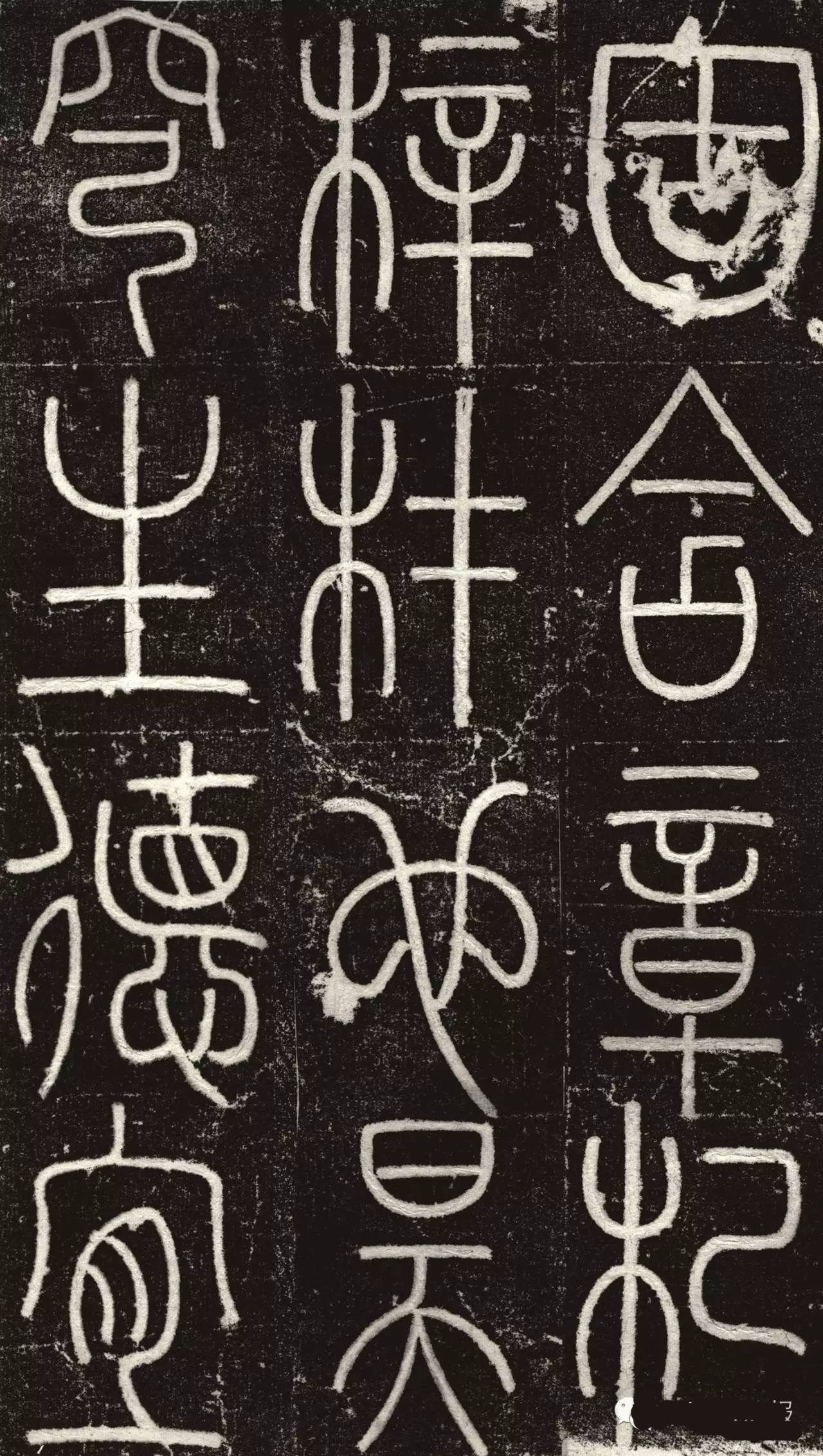 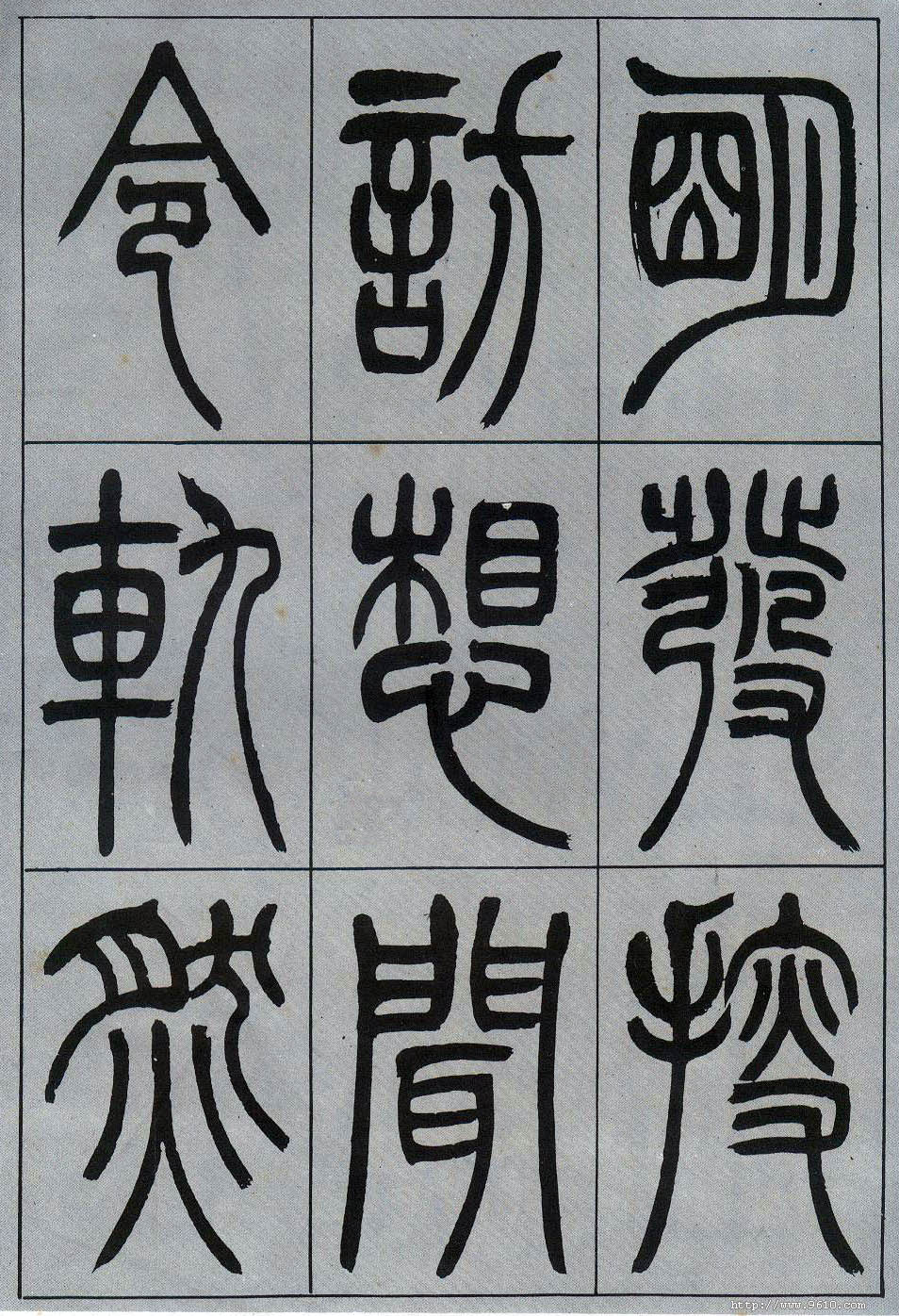 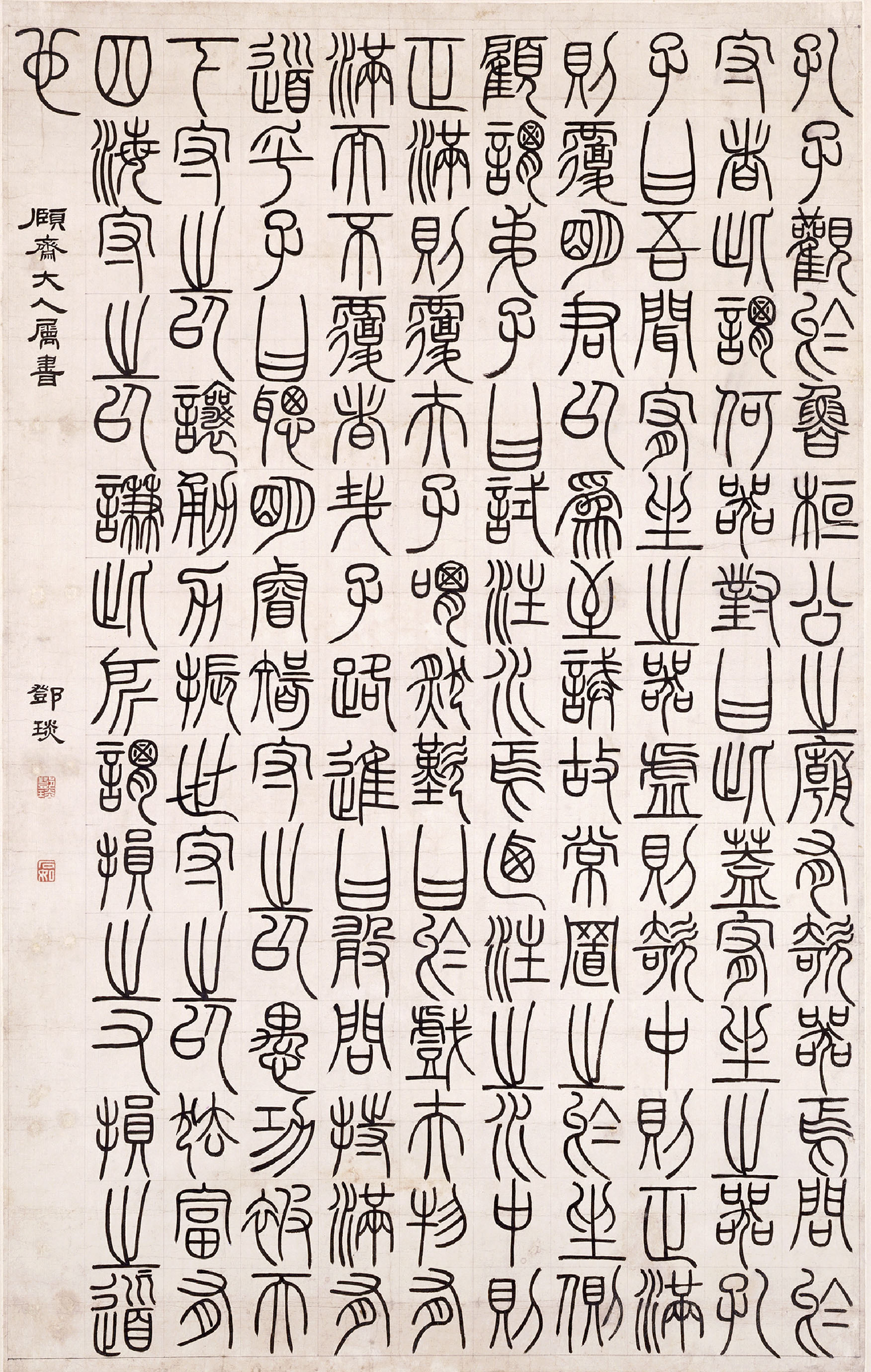 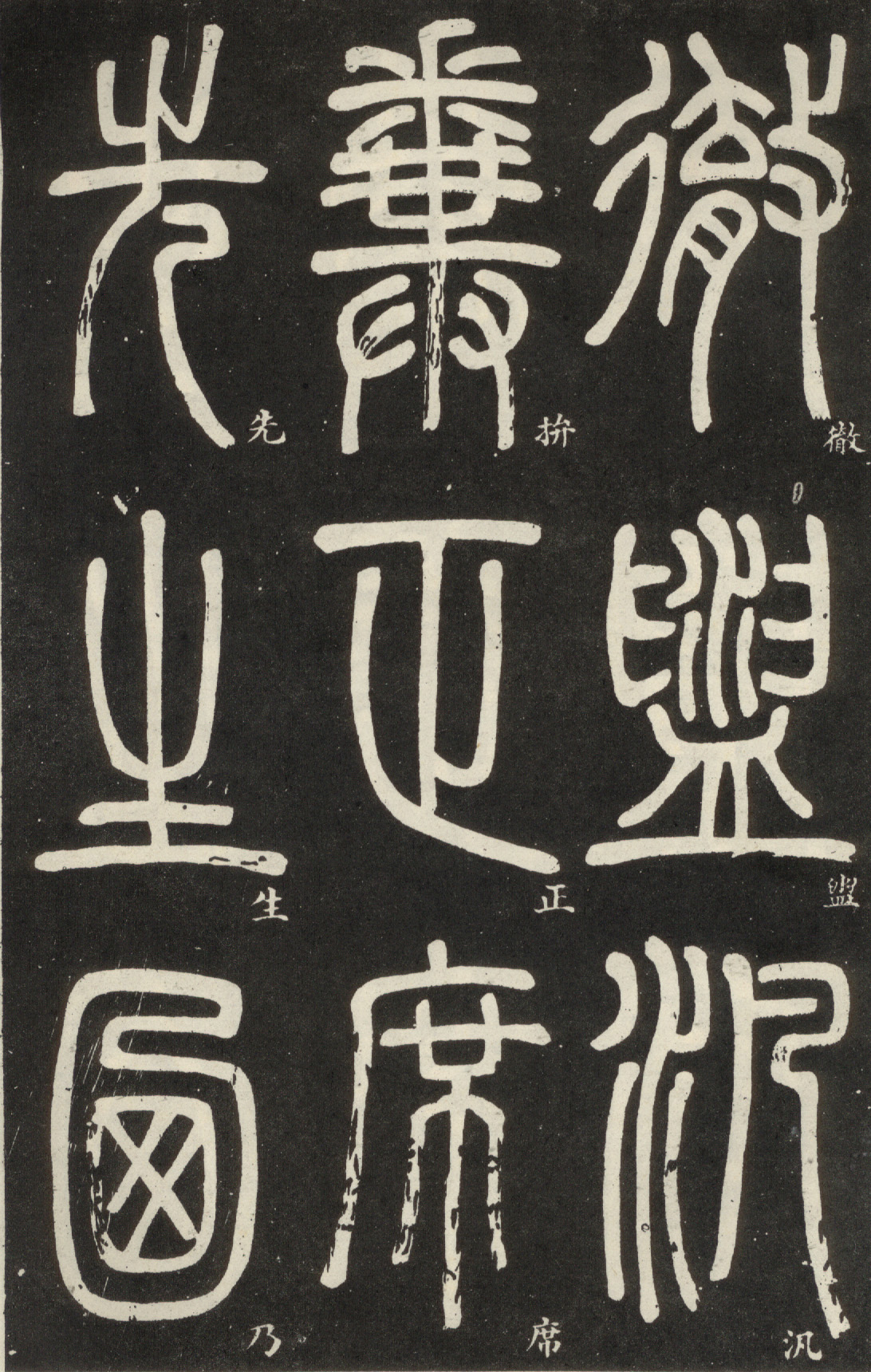 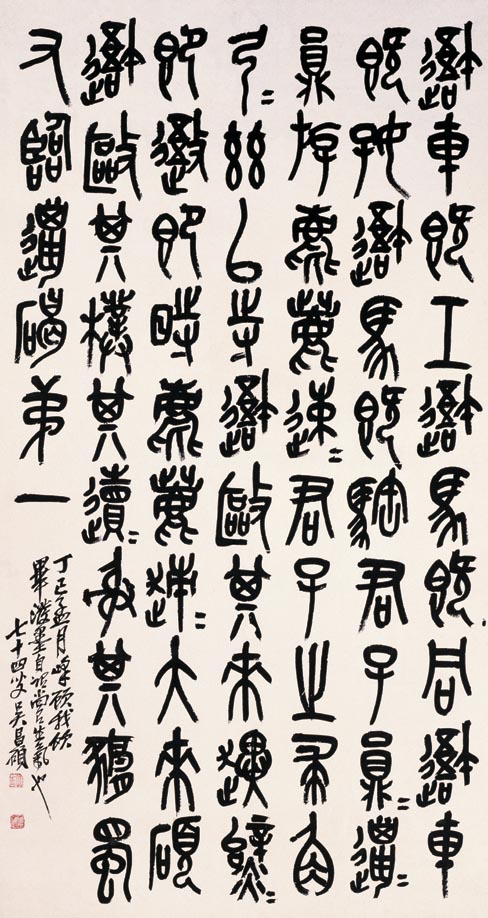 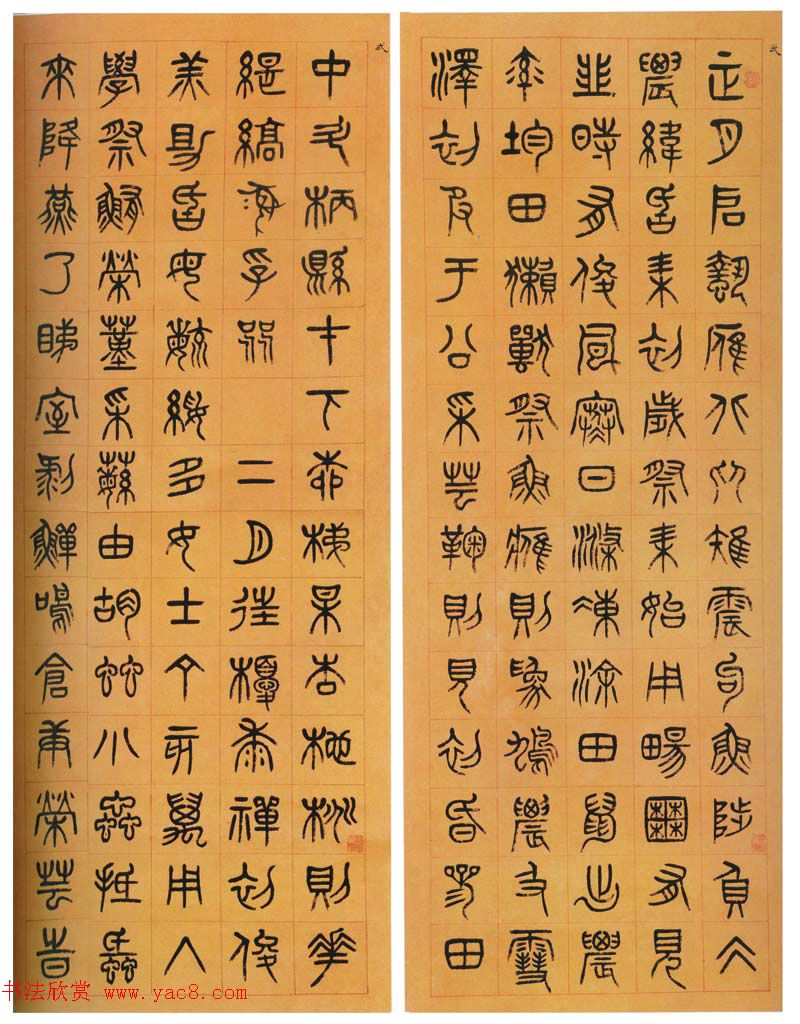 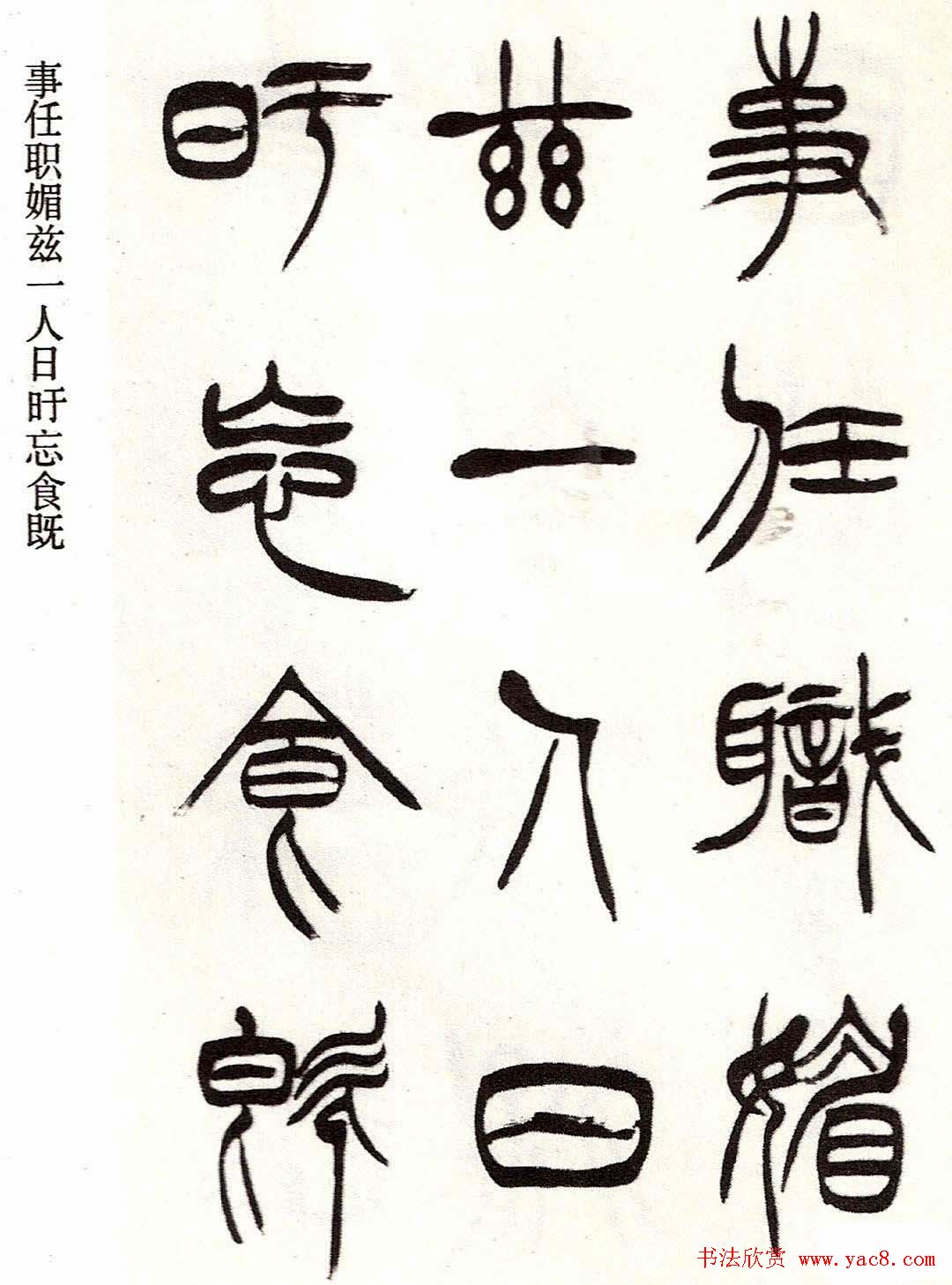 一幅美的书法，要有留白，有呼吸，有节奏感；一个快乐的人生，也需要有留白，有呼吸（松紧和张弛），有节奏感。繁忙之余，收心绝虑，造一方清境，泡一杯新茶，在墨香里，用心灵去抚摸文化的魅力，活出一份优雅，才是有质量的人生。
谢谢大家！
                                2021.3.